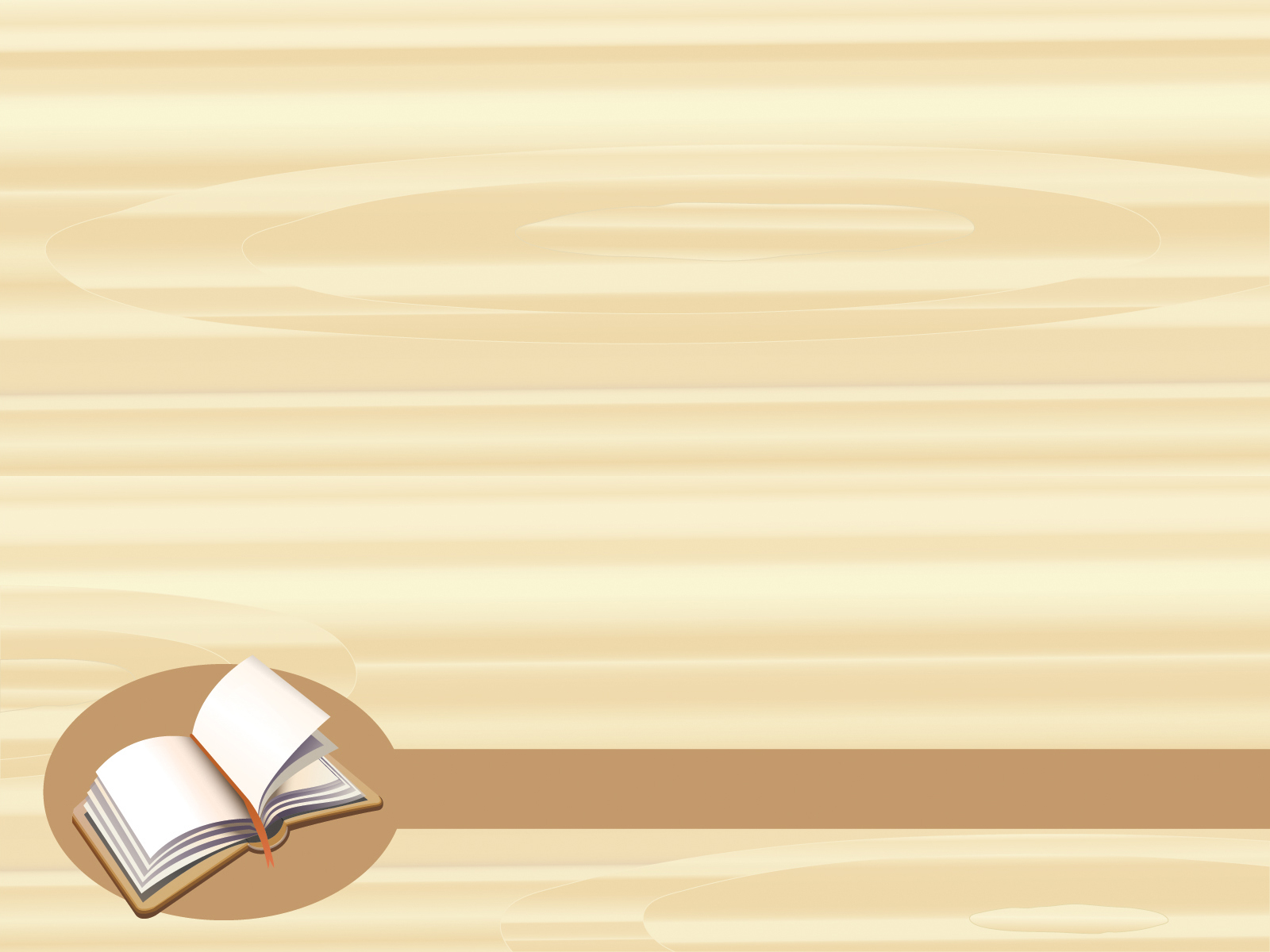 Анализ  методической работы за 2017-2018 учебный год
ДОУ № 19 как территория опережающего  развития
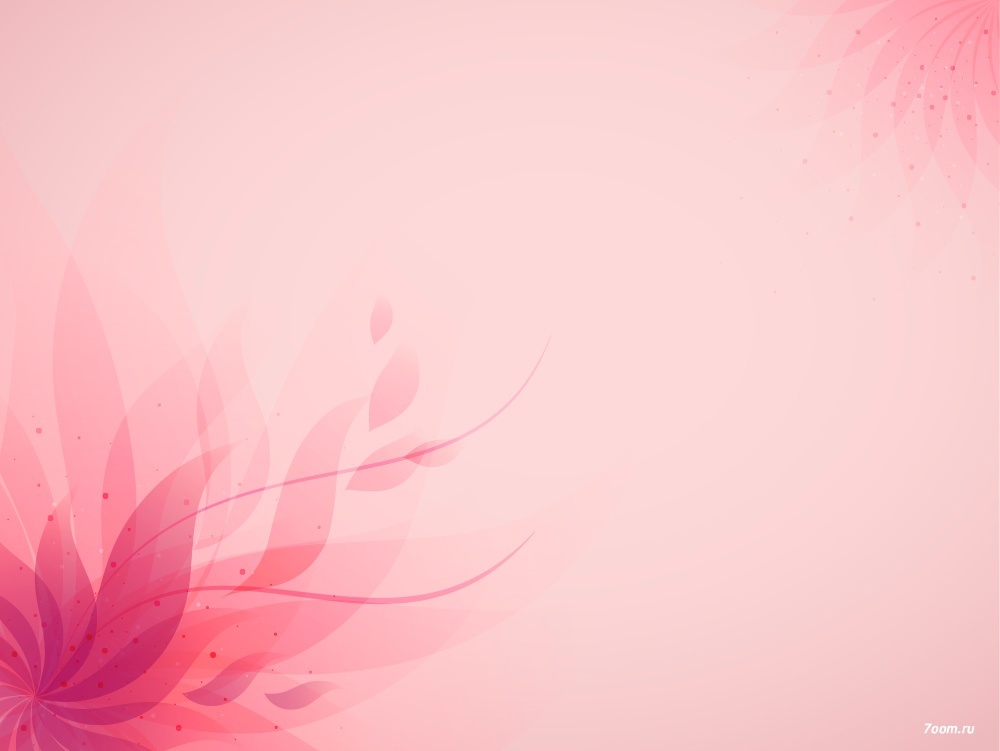 Структурно-функциональная модель методической службы ДОУ
МЕТОДИЧЕСКИЕ СЕМИНАРЫ
НАСТАВНИЧЕСТВО
МЕТОДИЧЕСКИЕ КОНСУЛЬТАЦИИ
МЕТОДИЧЕСКИЕ ДНИ
ТВОРЧЕСКИЕ ГРУППЫ
ГМО, ДМО
ПОРТФОЛИО
ПЕДАГОГИЧЕСКИЕ СОВЕТЫ
КУРСОВАЯ ПЕРЕПОДГОТОВКА
МЕТОДИЧЕСКИЙ КАБИНЕТ
МЕЖВЕДОМСТВЕННОЕ ВЗАИМОДЕЙСТВИЕ
ИННОВАЦИОННАЯ ПЛОЩАДКА
ОБОБЩЕНИЕ И РАСПРОСТРАНЕНИЕ ППО
САМООБРАЗОВАНИЕ
ГАЗЕТА ДОУ
АТТЕСТАЦИЯ
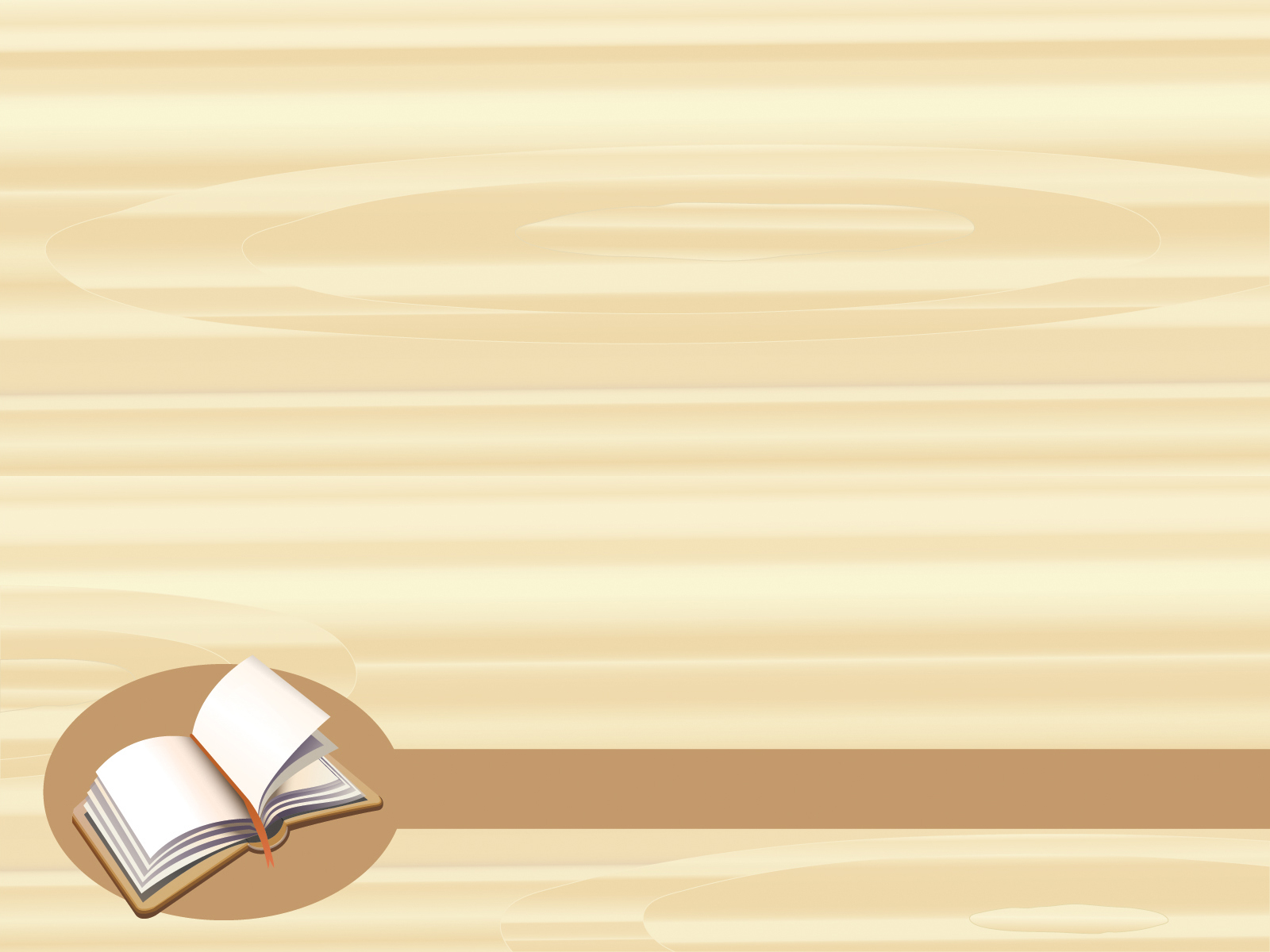 Целевыми установками образовательной политики государства на современном этапе стало осуществление комплекса мероприятий, направленных на повышение качества образовательной услуги, рост профессиональной компетентности педагога – как основного ресурса развития системы образования. Эффективное решение этих задач возможно только в учреждении, готовом работать в инновационном режиме, конкурентоспособном на рынке образовательных услуг города
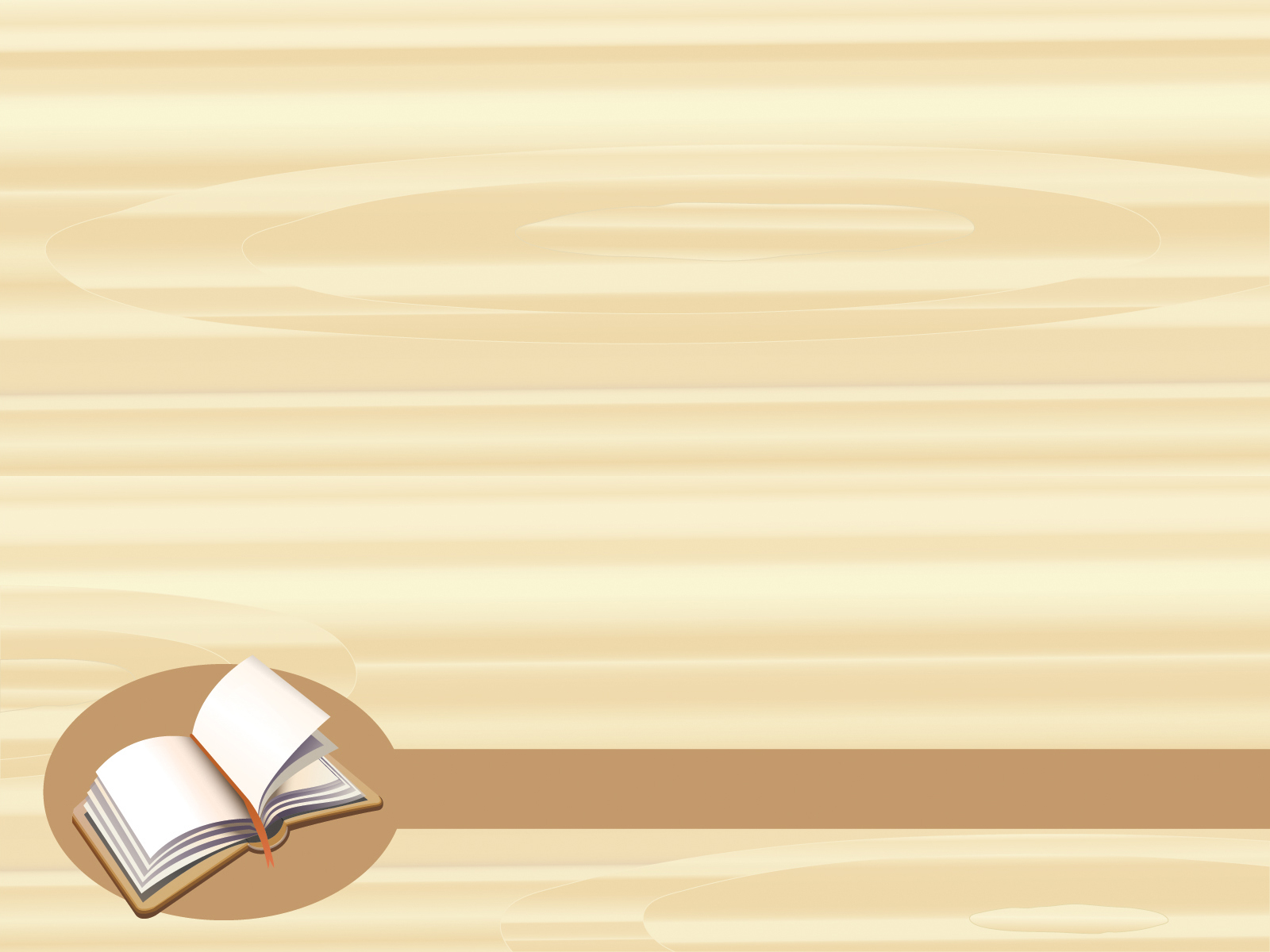 Основные задачи :
Создание системы опережающего развития ДОУ
Создание максимально эффективных условий по охране и укреплению здоровья, использование эффективных форм и методов для сохранения и укрепления физического и психического здоровья детей
Развитие активности и инициативности дошкольников
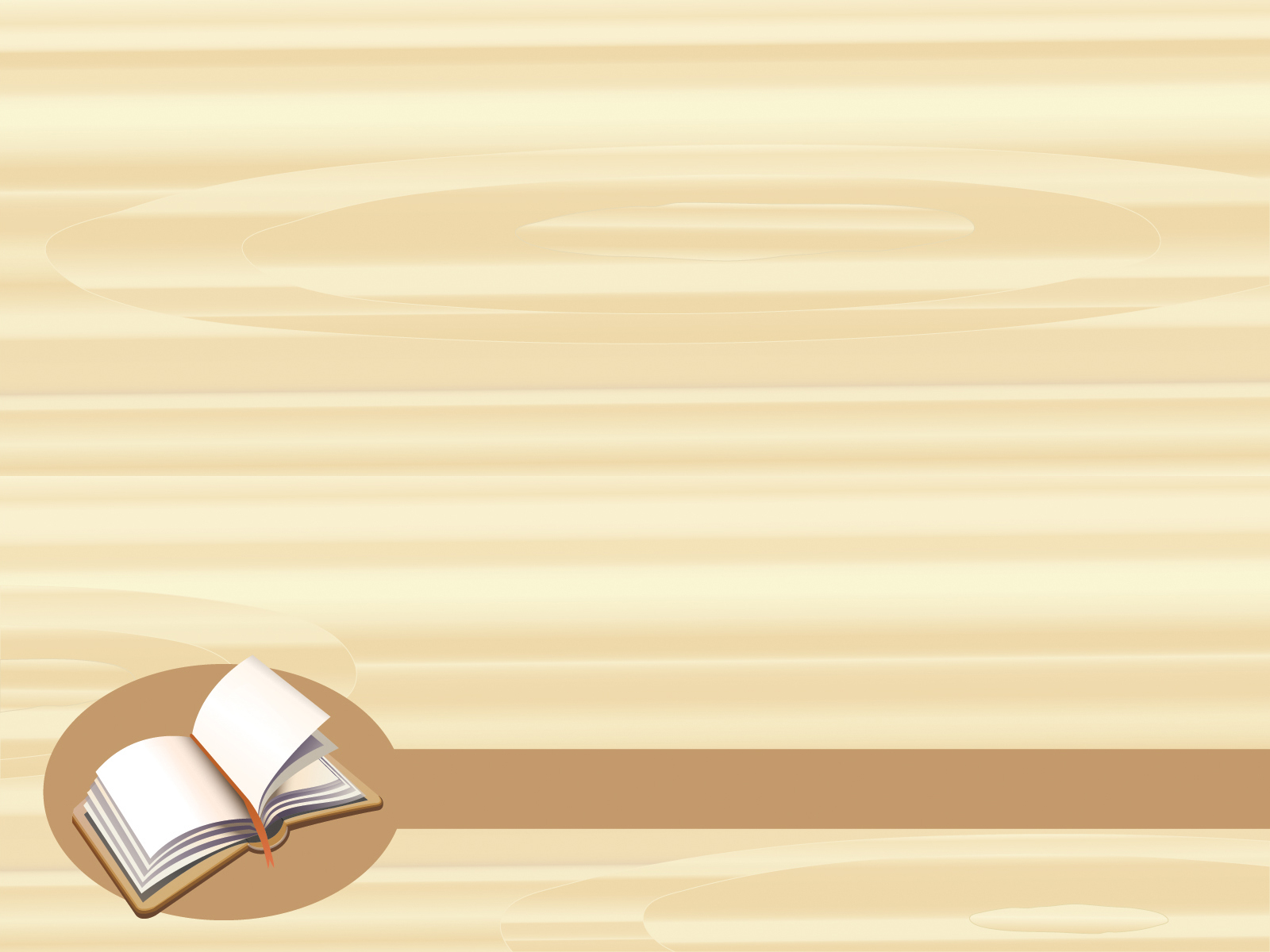 Реализация основных  задач  была  организована через следующие формы методической  работы:
работа педагогов  по  самообразованию;
 работа по выявлению и обобщению  педагогического опыта;
 открытая НОД, их анализ и самоанализ;
 предметные  недели, декады, месячники;
 информационно-методическая работа;
диагностика педагогического профессионализма и качества образования;
организация и контроль повышения квалификации педагогов;
аттестация педагогических  работников;
 участие в олимпиадах, конкурсах и конференциях.
семинары;
научно-практическая конференция;
форумы и другие
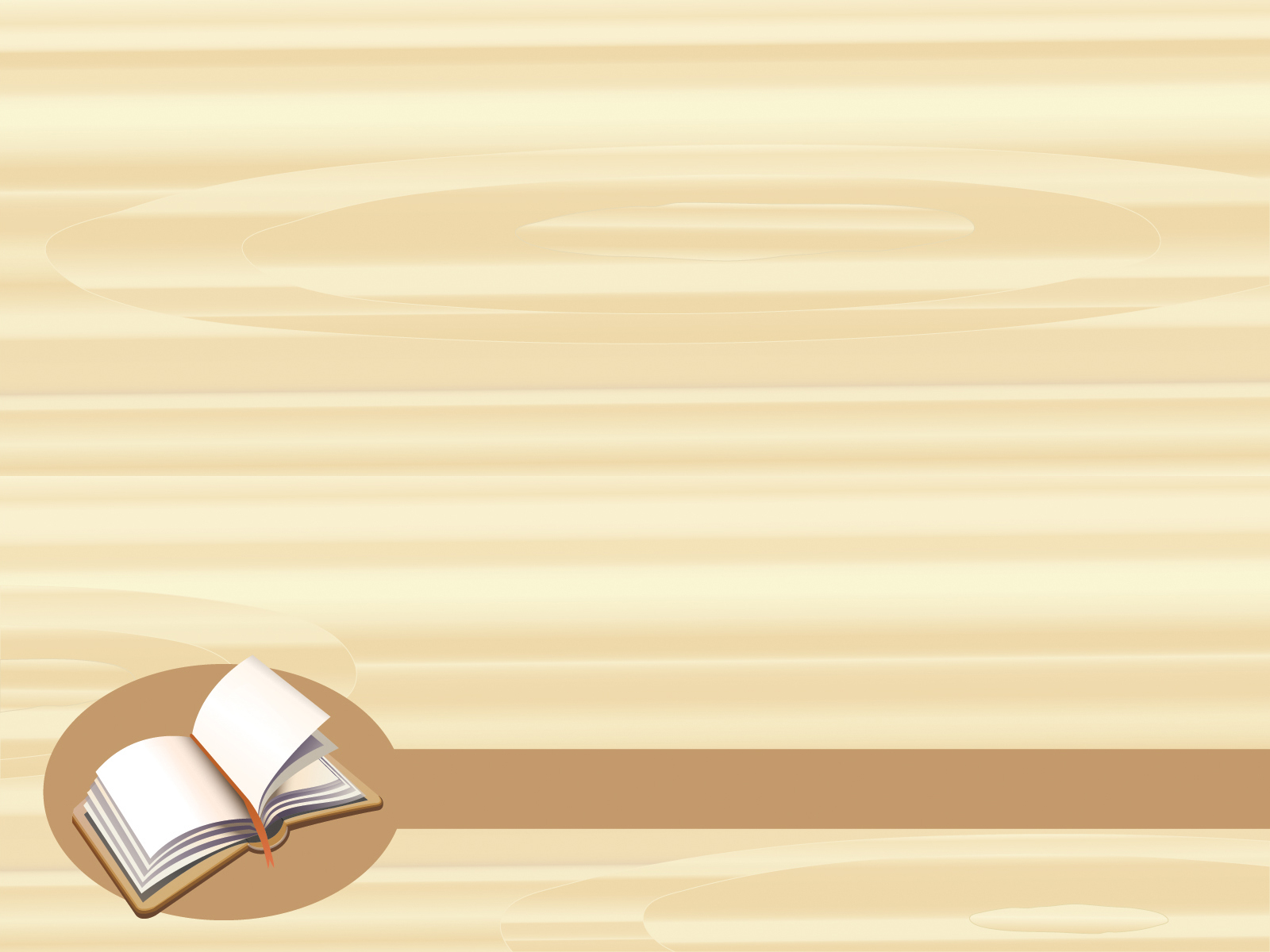 На педагогическом совете было принято решение о внедрении педагогических технологий в практику педагогов
Организация работы по реализации проекта опережающего развития ДОУ
Миссия ДОУ: формирование физически и психически здоровой личности ребенка, создание условий для проведения физкультурно-оздоровительной, интеллектуальной и художественно-эстетической работы с детьми.
ЦЕЛЬ:  взаимодействие ДОУ и семьи для успешного развития и реализации личности ребенка
Задача: Создание системы опережающего развития ДОУ
Обновление содержания образования
(внедрение в ОП проектов, обновление рабочих программ, обновление КТП)
ДОУ-
территория опережающая развития
Педагоги и специалисты
Внедрение новых педагогических технологий и методик
(совершенствование работы педагогов по самообразованию, работа творческих групп, реализация декадных тем)
Внедрение новых педагогических технологий и методик
(совершенствование работы педагогов по самообразованию, работа творческих групп, реализация декадных тем)
Старший воспитатель
Заместитель директора
Директор
Участники Всероссийского инновационного проекта   «ДОУ- территория опережающая развития»
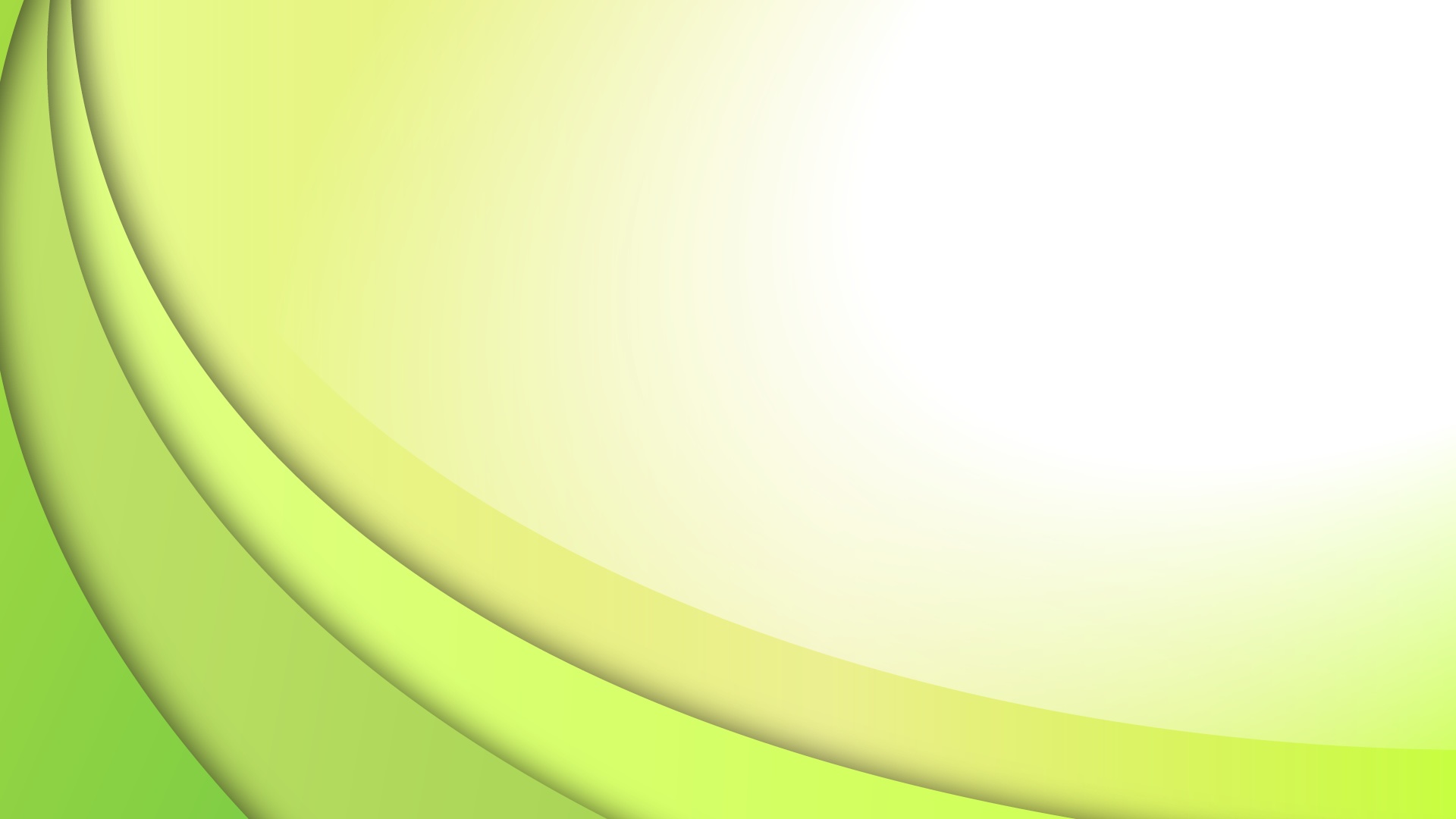 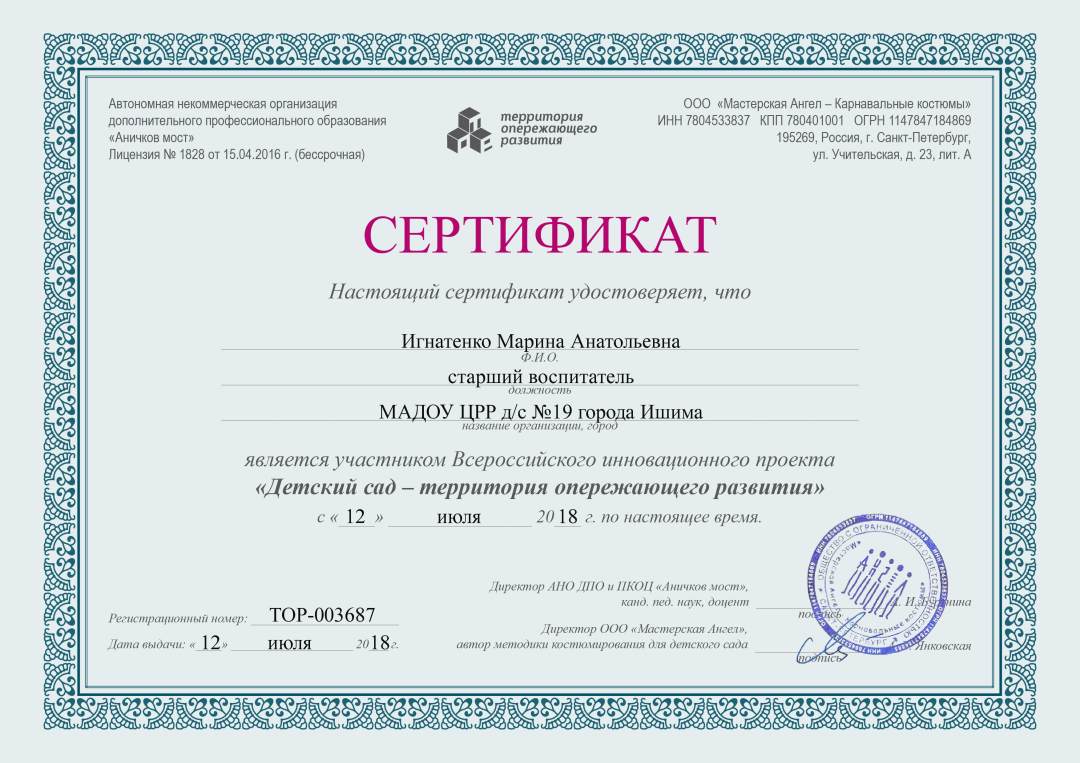 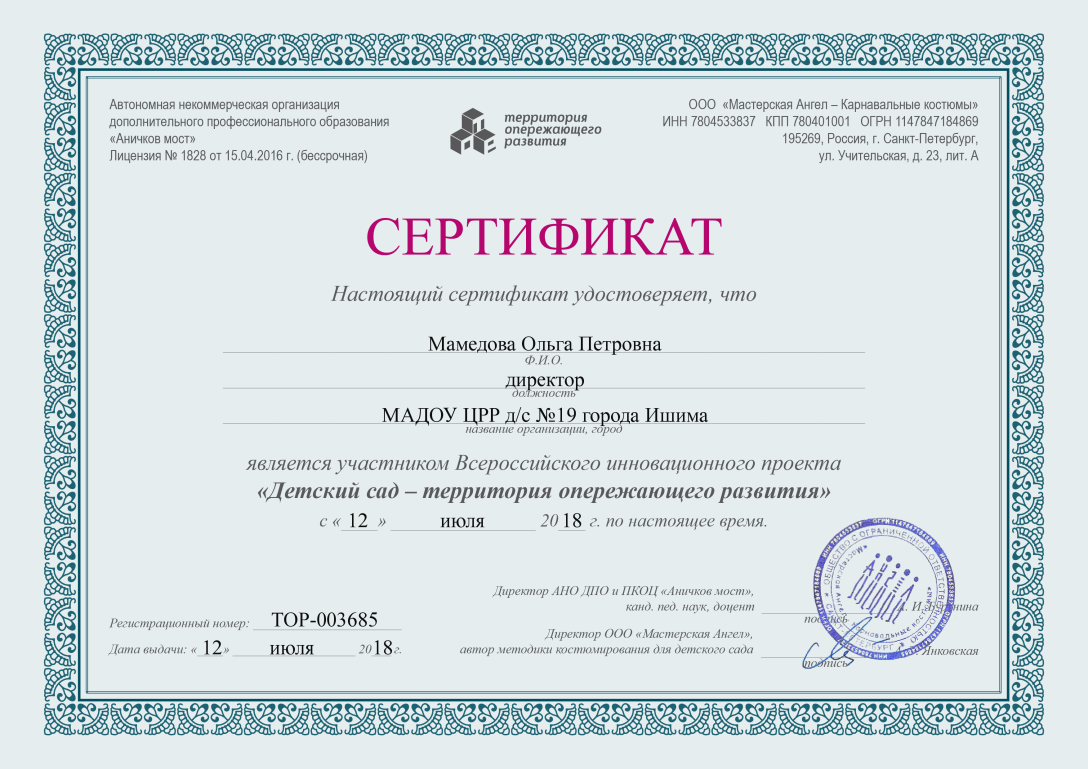 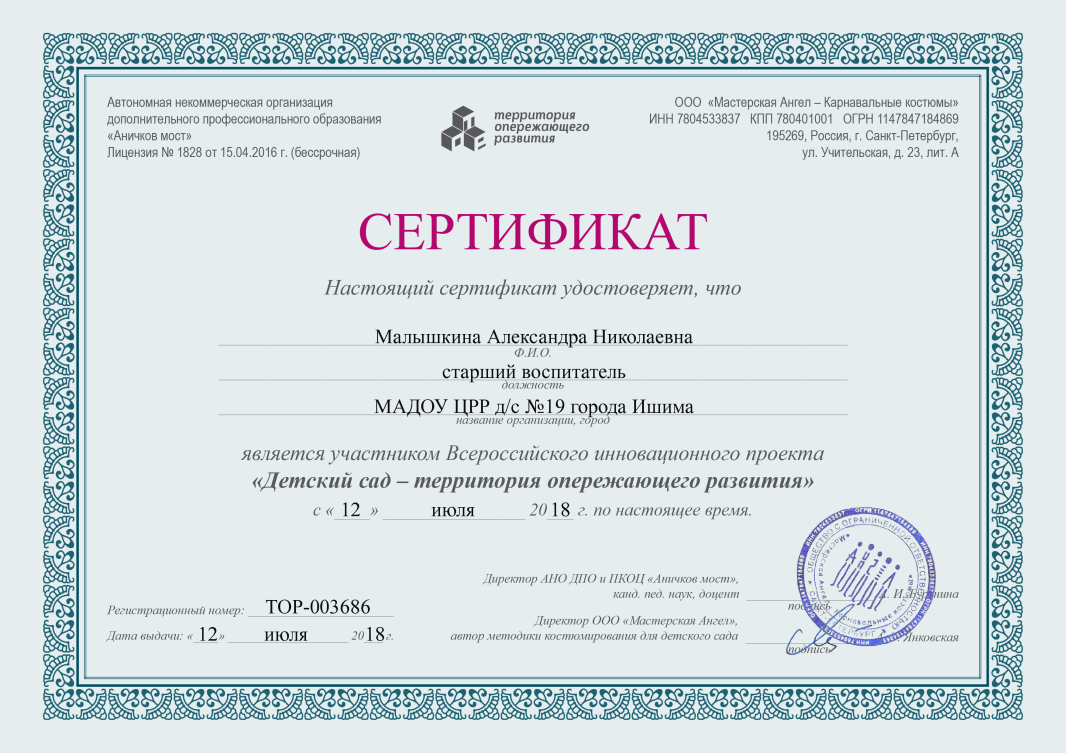 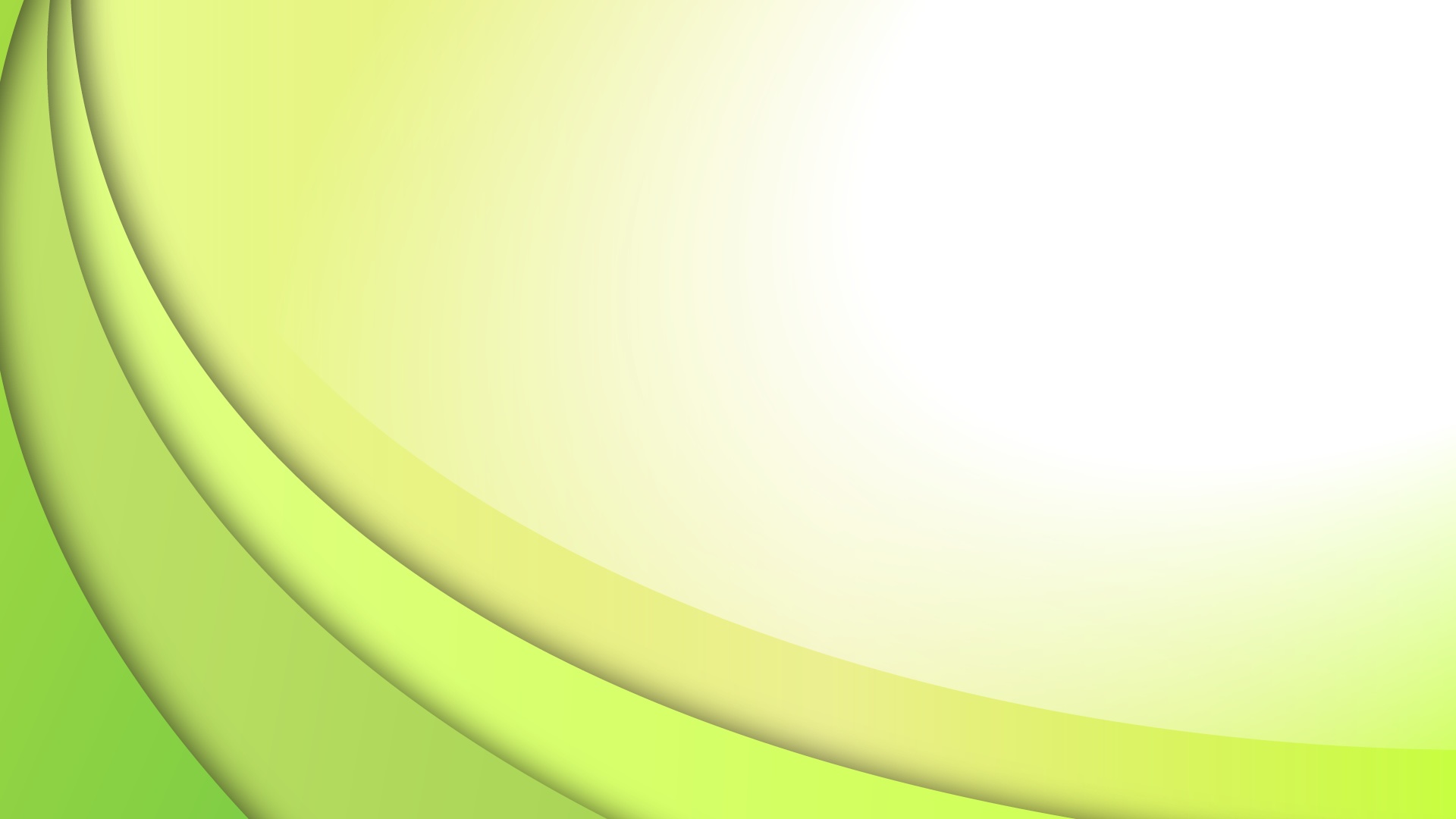 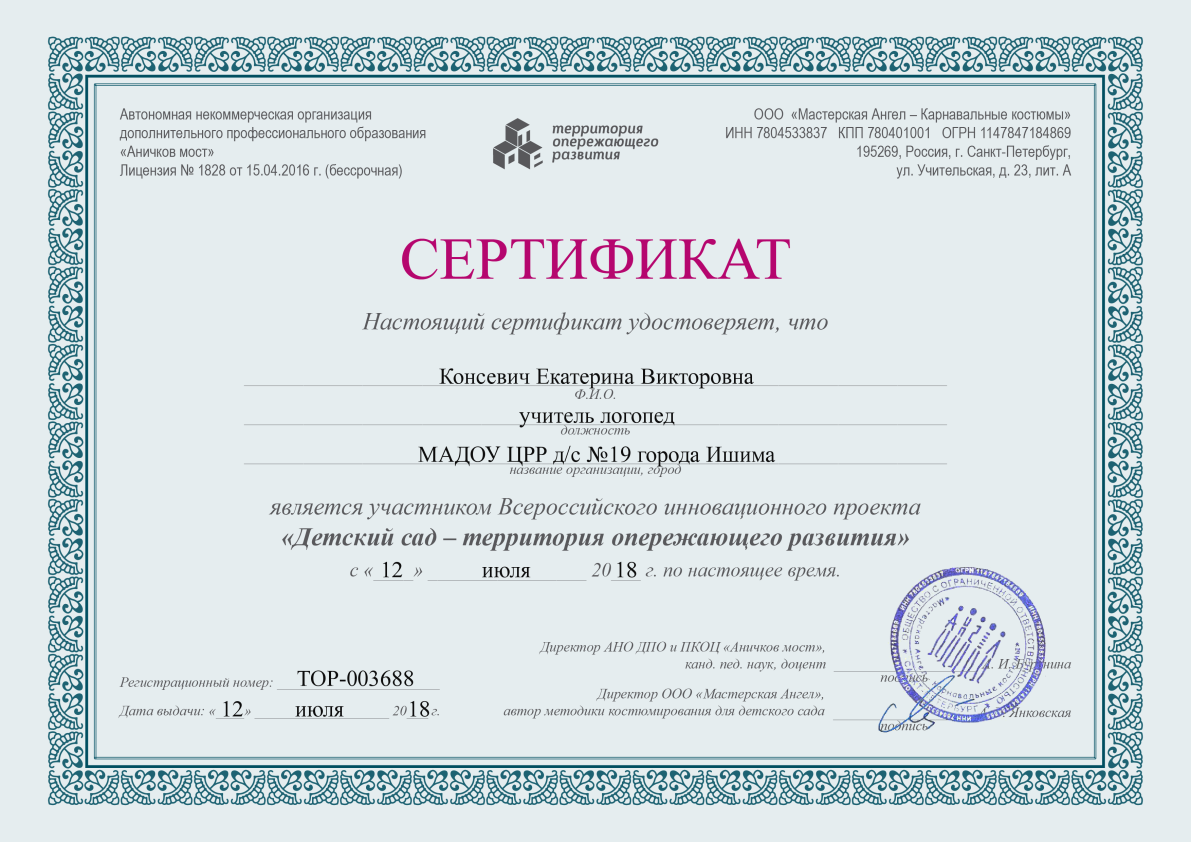 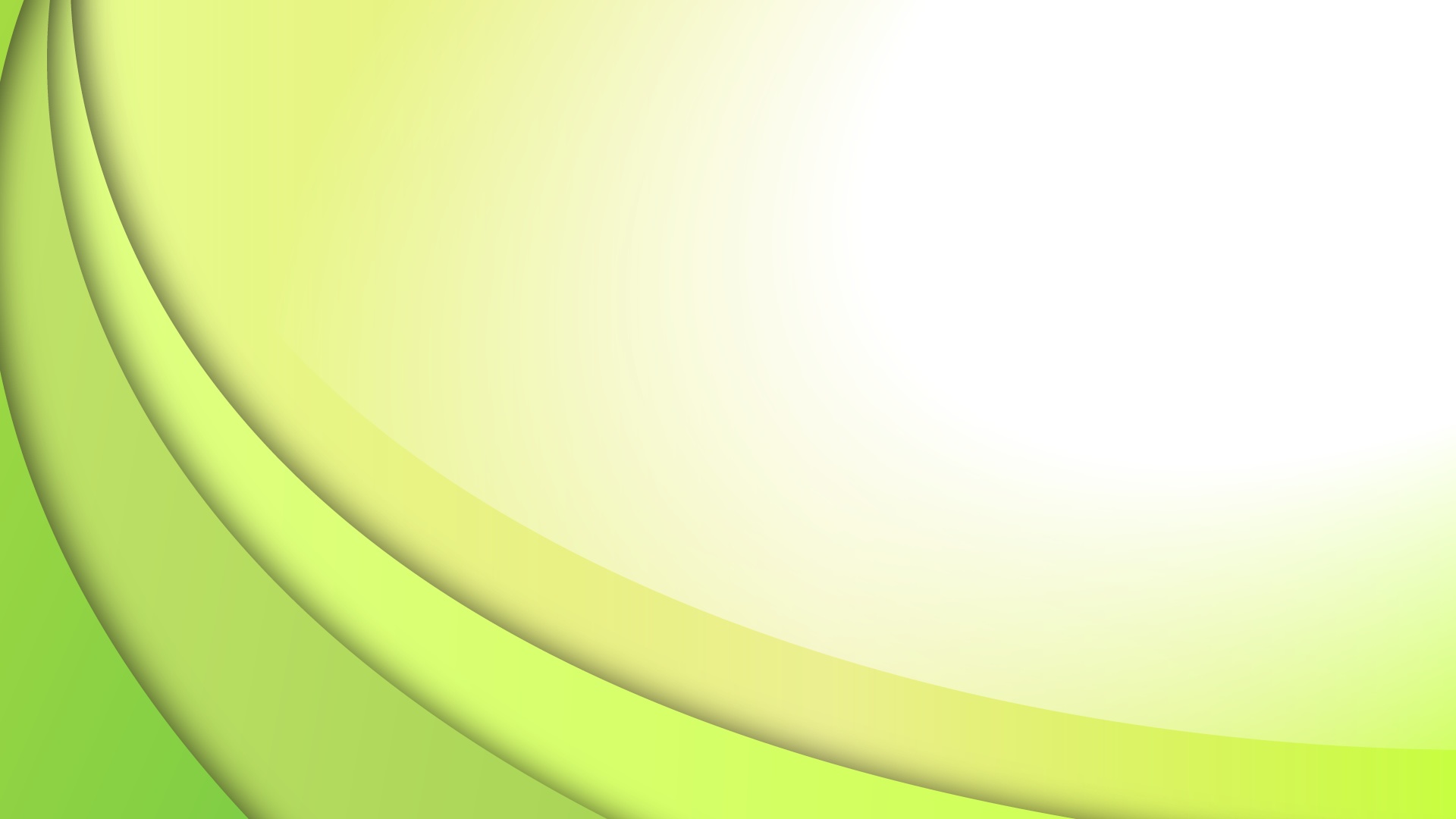 Сентябрь 2017
Неделя экономики
Открытые просмотры «Логопедический квест»
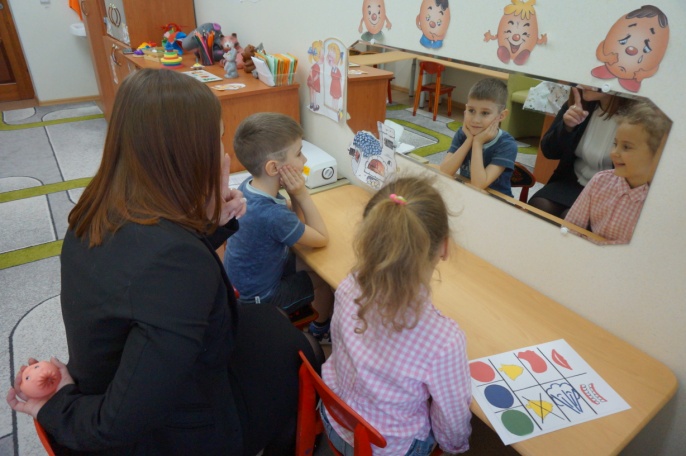 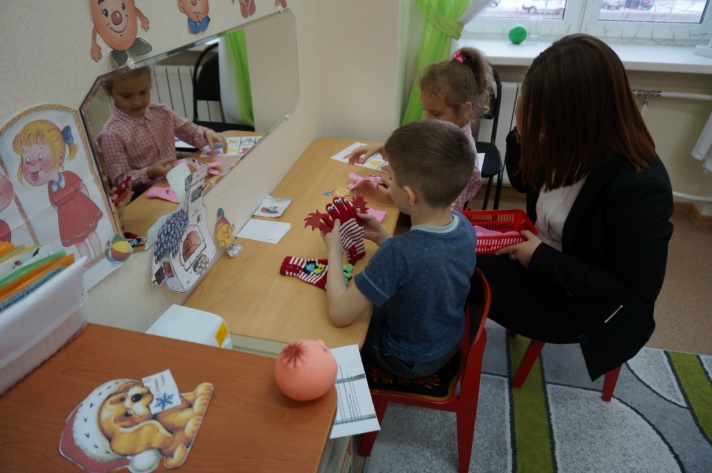 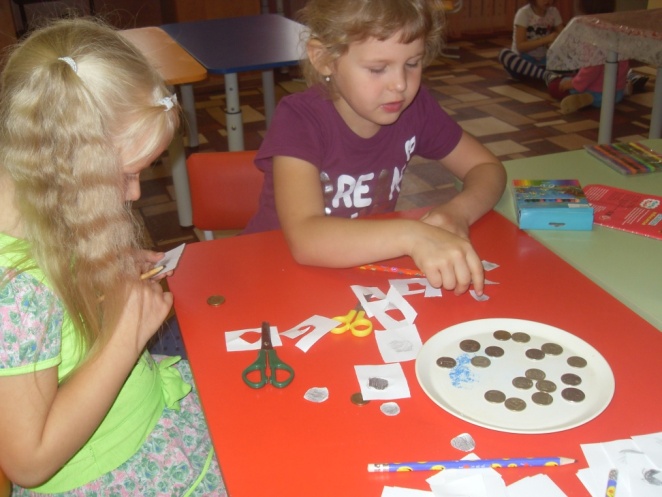 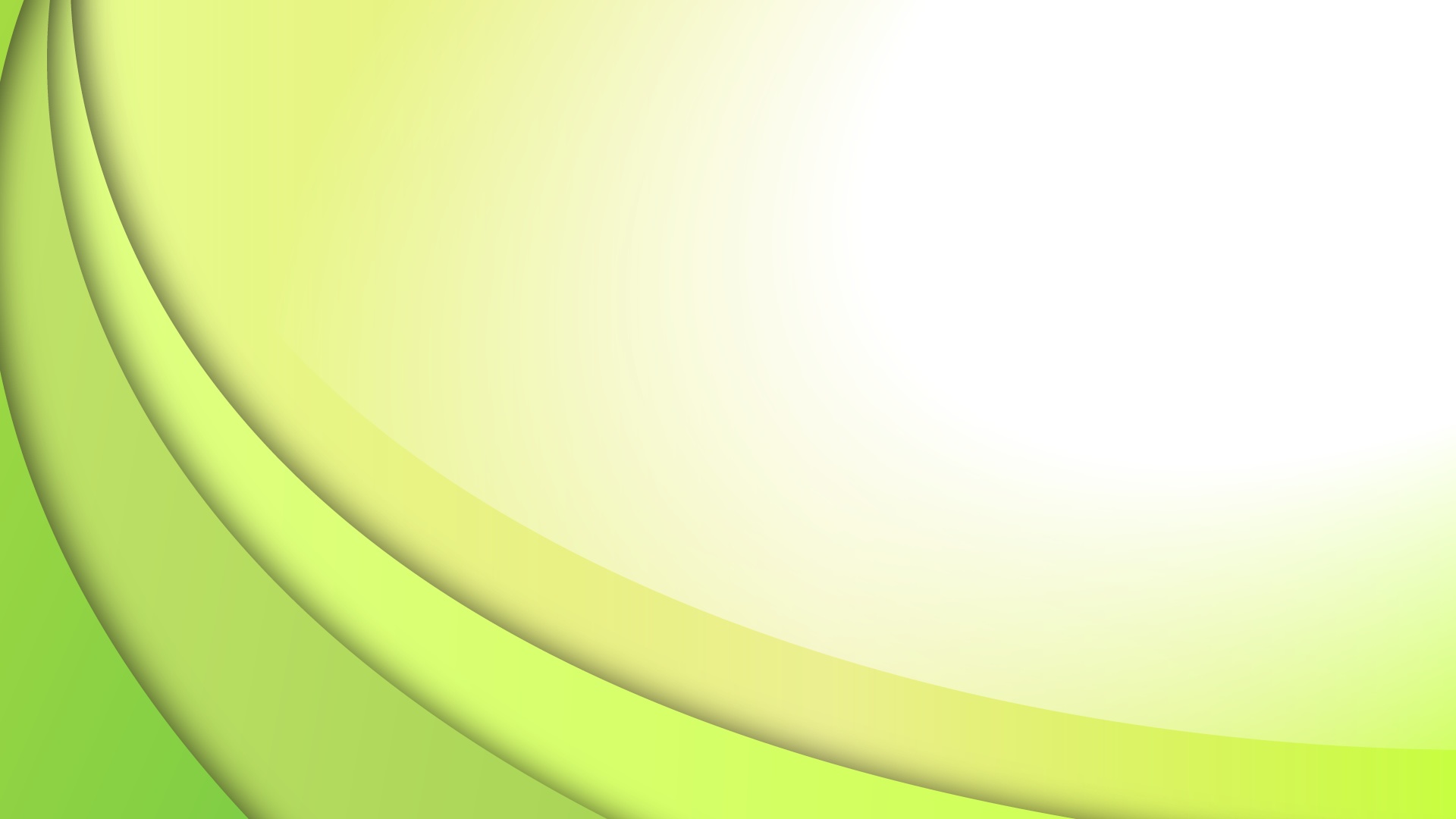 Общее  родительское собрание
Тема «Проблемы и перспективы развития ДОУ»
Семинар-тренинг
«Привыкаем к детскому саду: проблемы адаптации» (для родителей 1 младших групп)
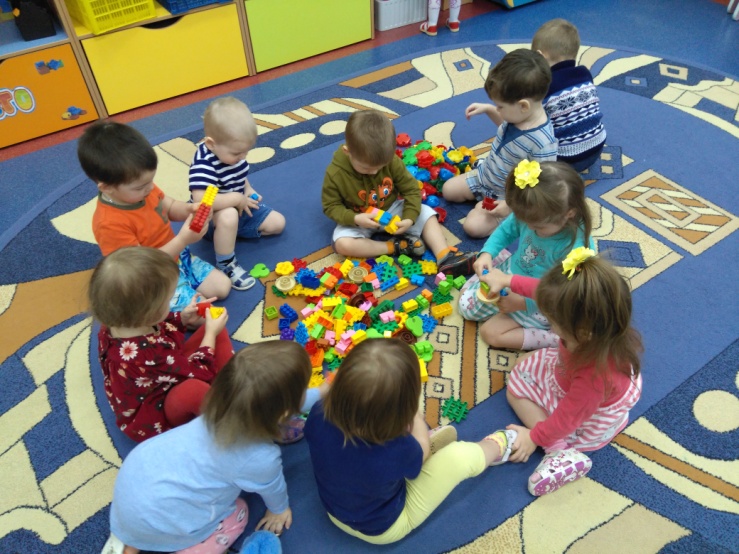 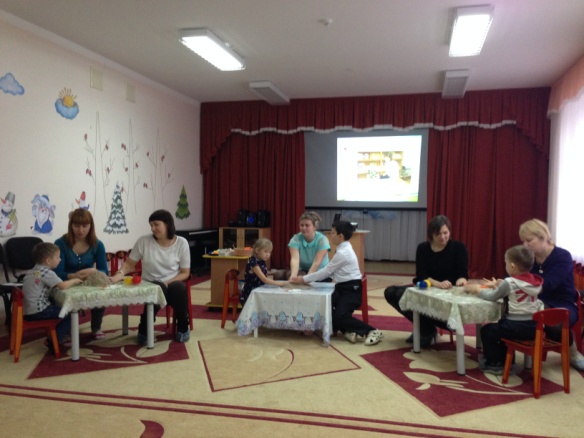 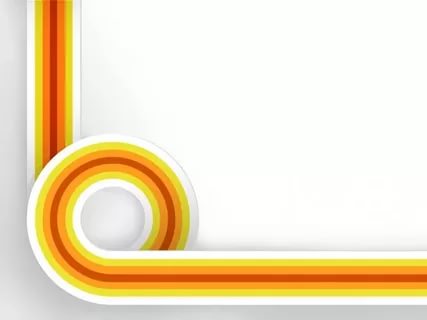 Высшей   формой   коллективной   методической  работы всегда был и остаётся педагогический совет. В течение учебного года    было проведено   4 заседания    педагогического совета,  что  соответствовало  годовому  плану  работы.
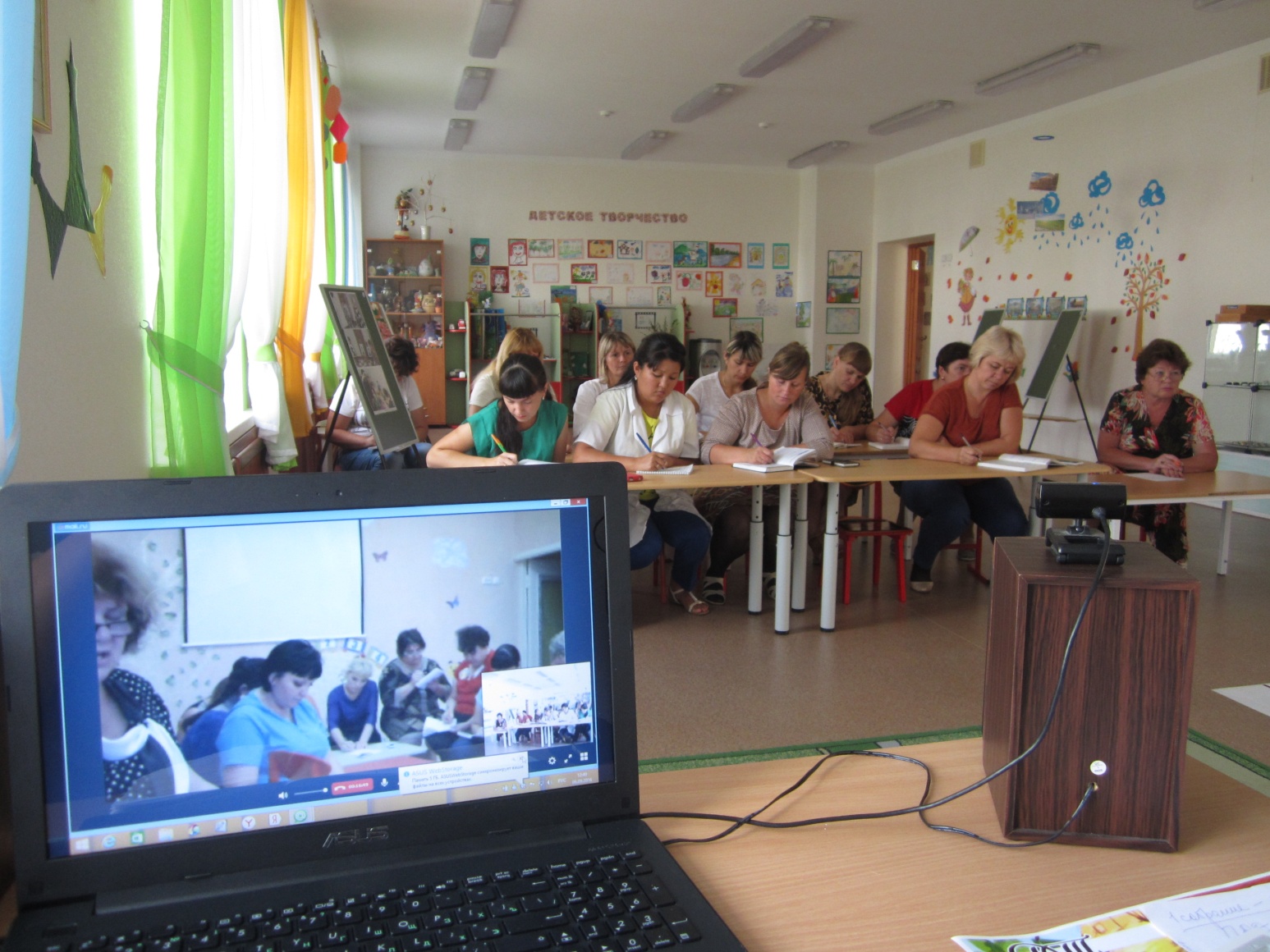 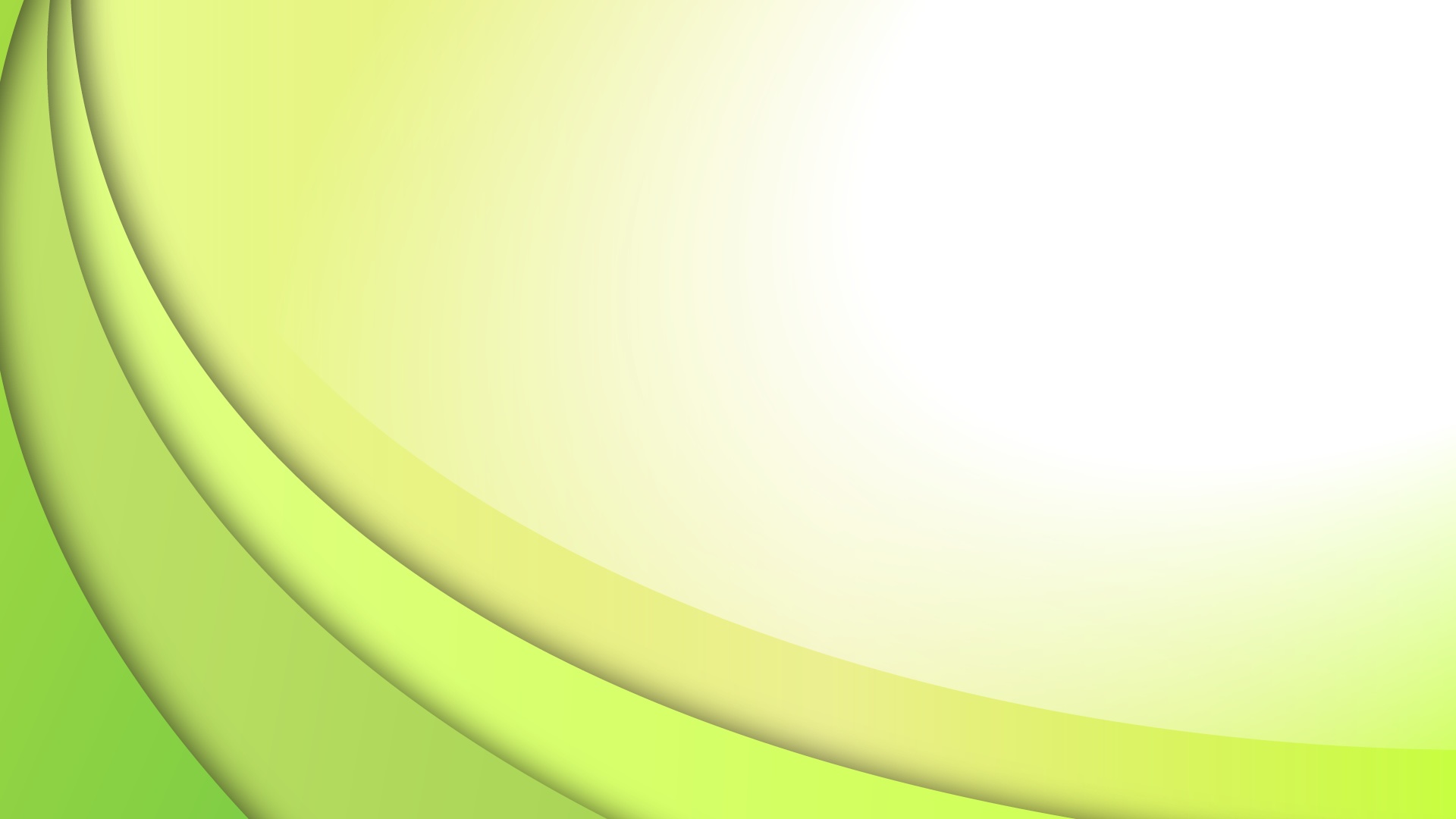 Семинар-практикум: «Педагогическая поддержка инициативности ребёнка в развитии речи»
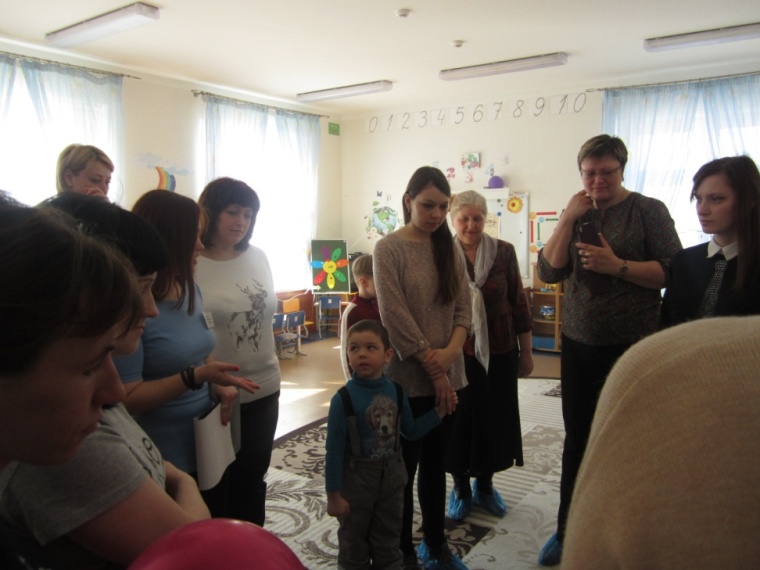 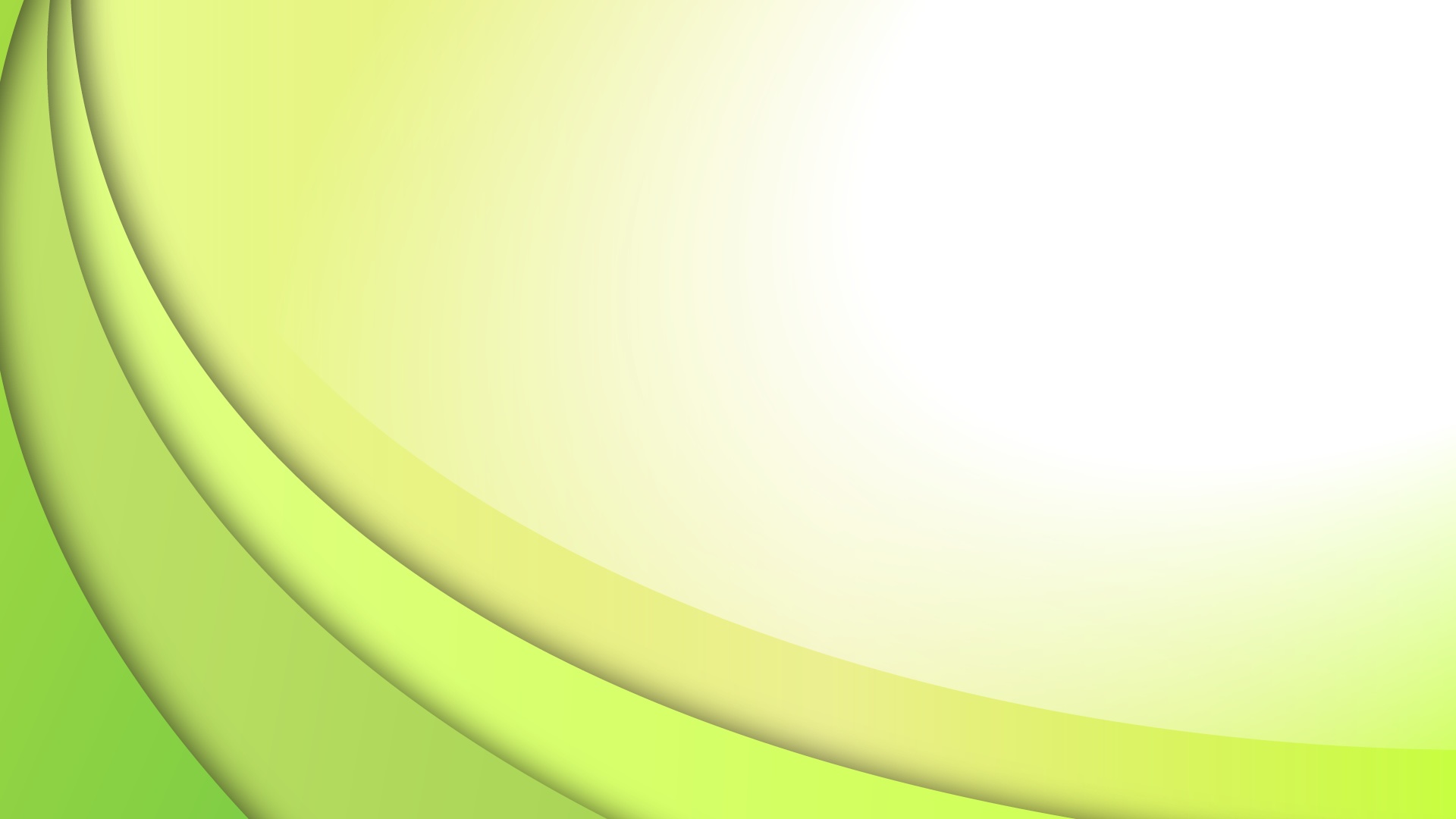 Изучение и распространение передового педагогического опыта
Малышкина А.Н.
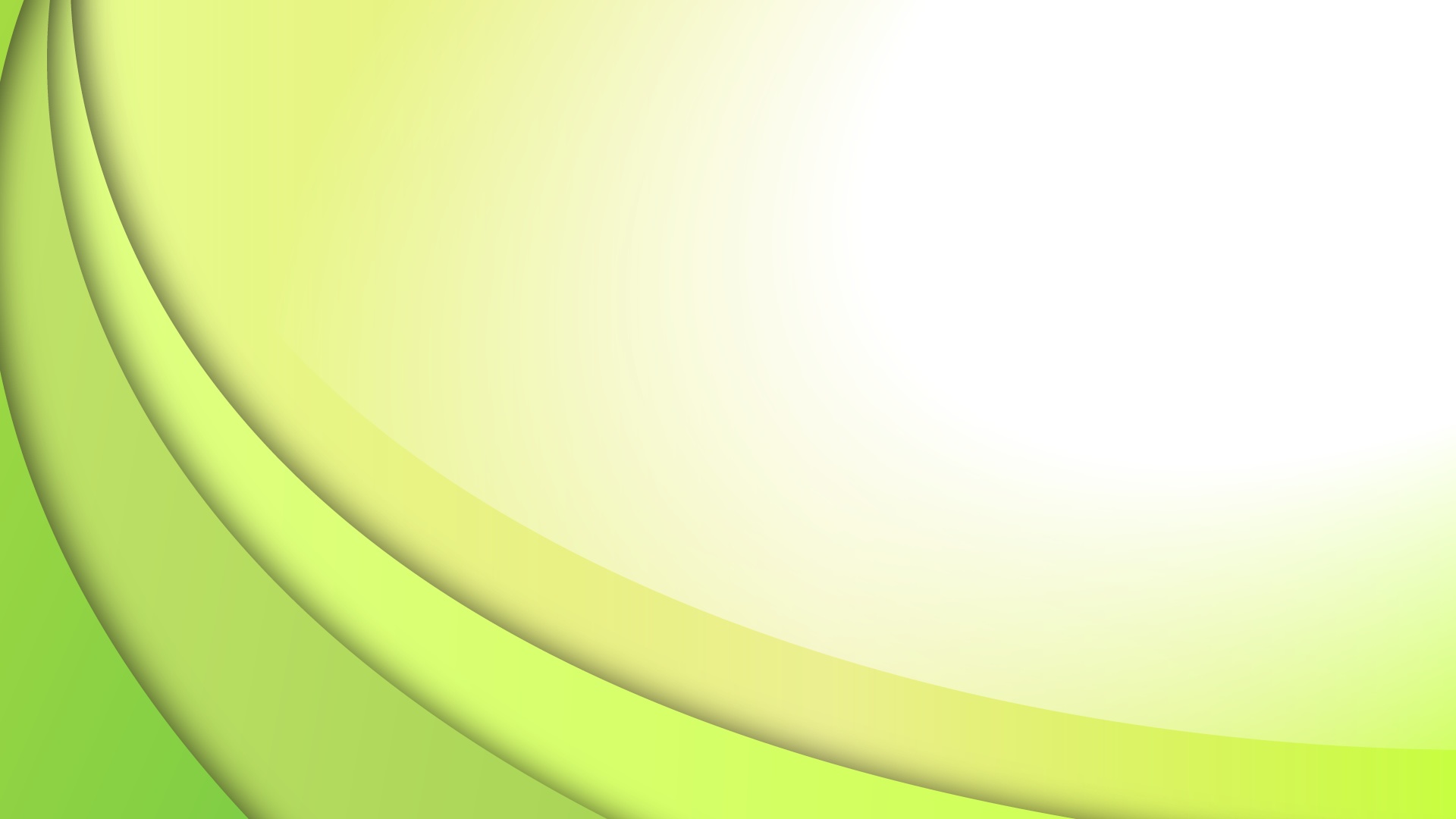 Методическая копилка педагогов, обобщающих ППО по теме «Педагогические технологии»
Гаврилова В.А.
Клюка Н.А.
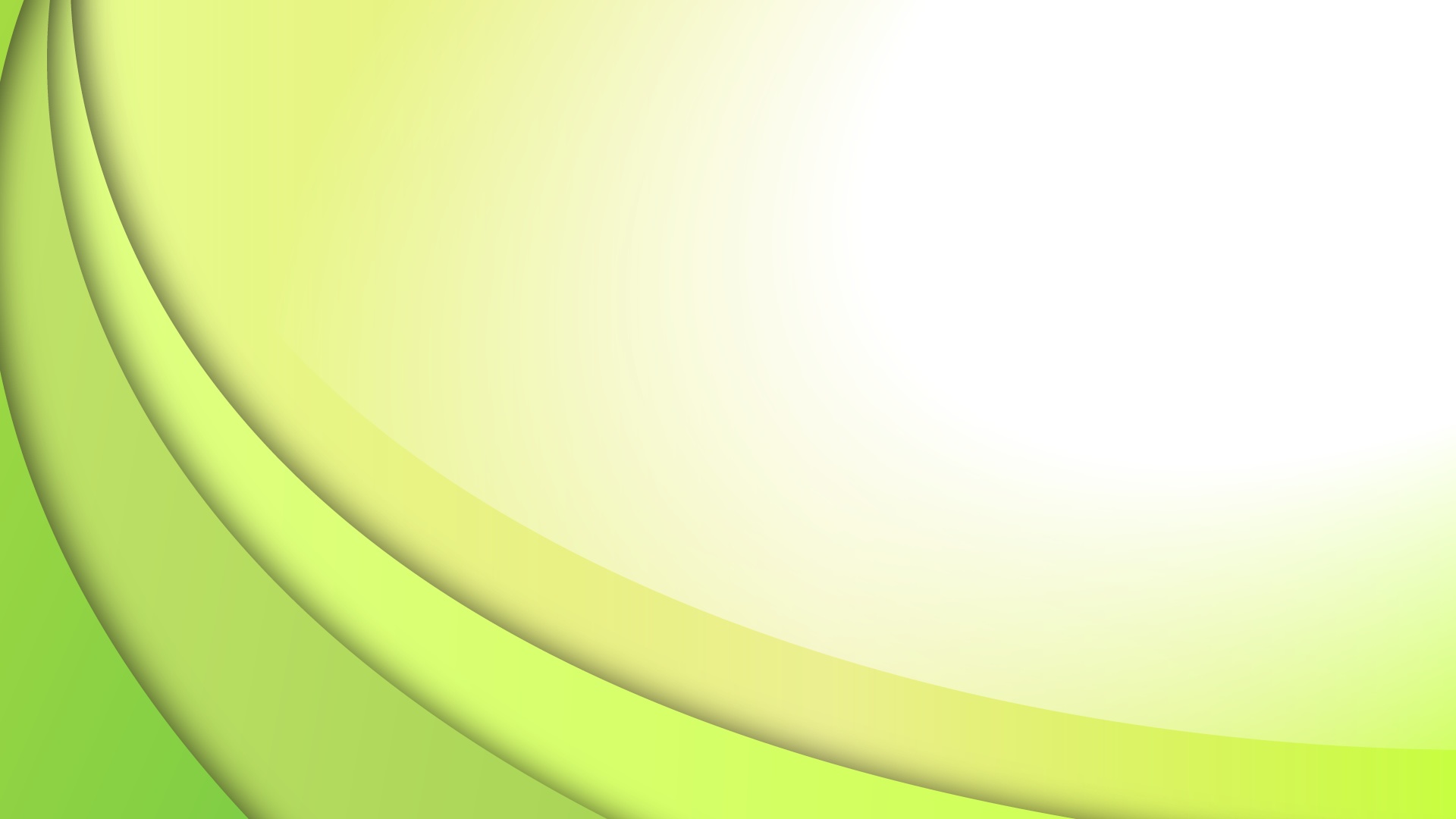 Городская спартакиада дошкольников
Бег на 300 метров
Легкоатлетический кросс
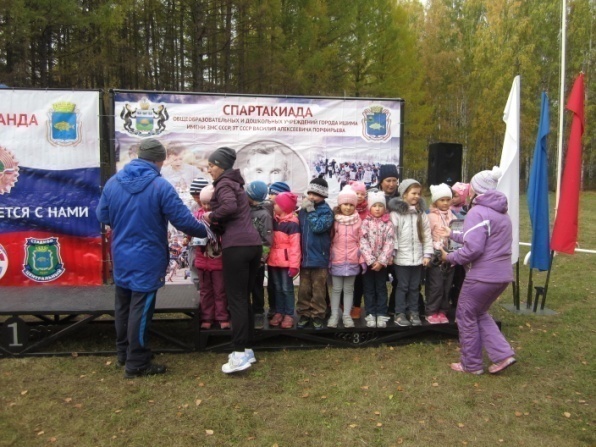 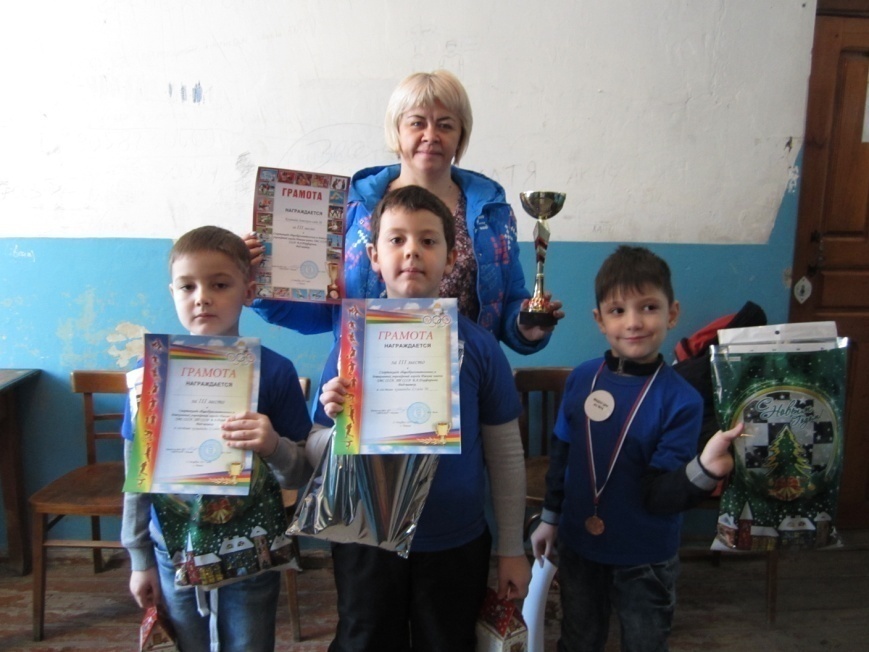 Турнир по шашкам
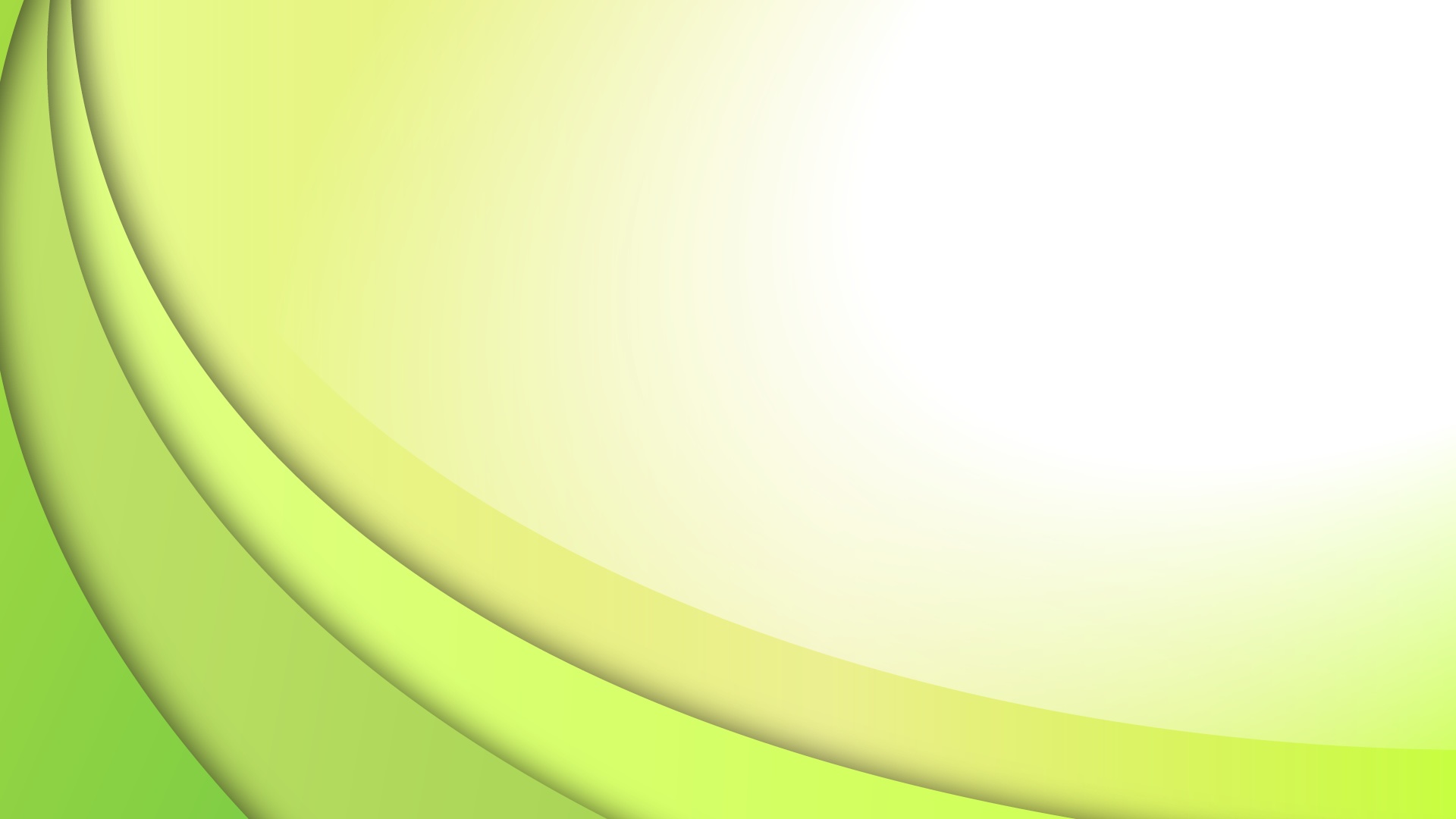 «Культурные практики в био-лаборатории»
Семинар-практикум
 «Педагогическая поддержка инициативности ребёнка в познавательной деятельности»
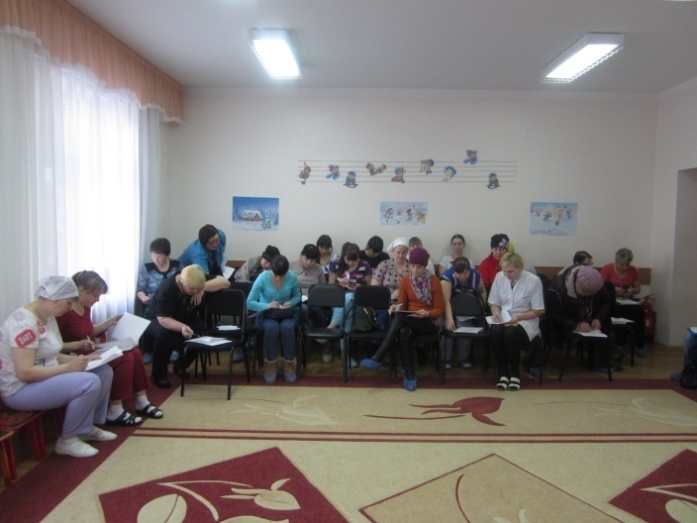 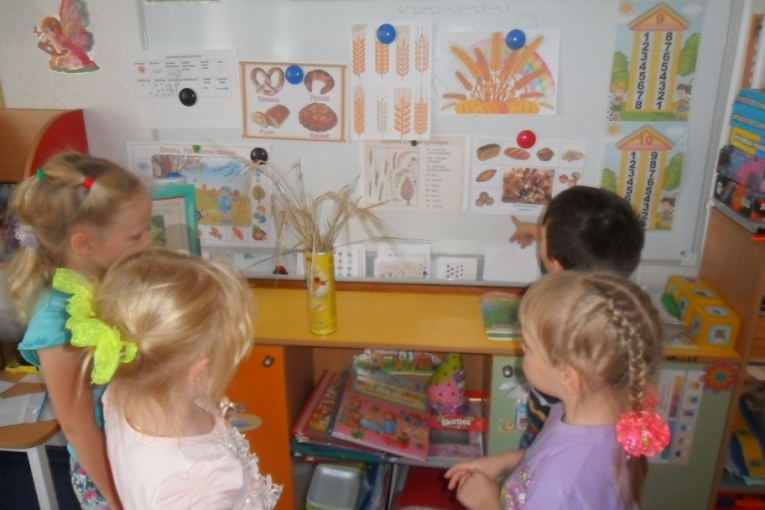 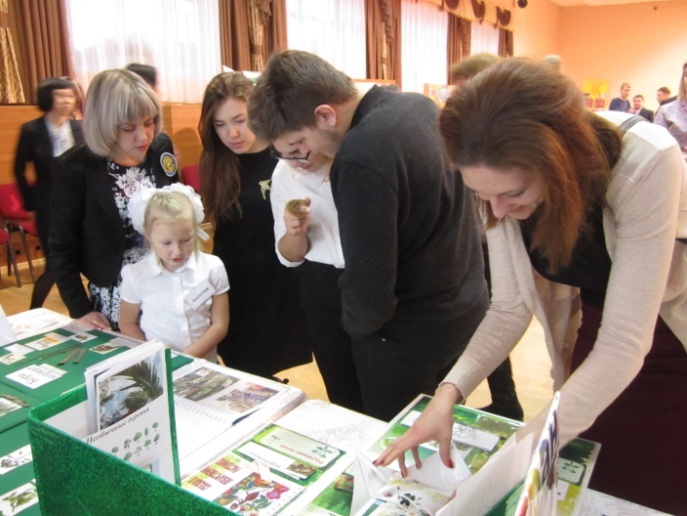 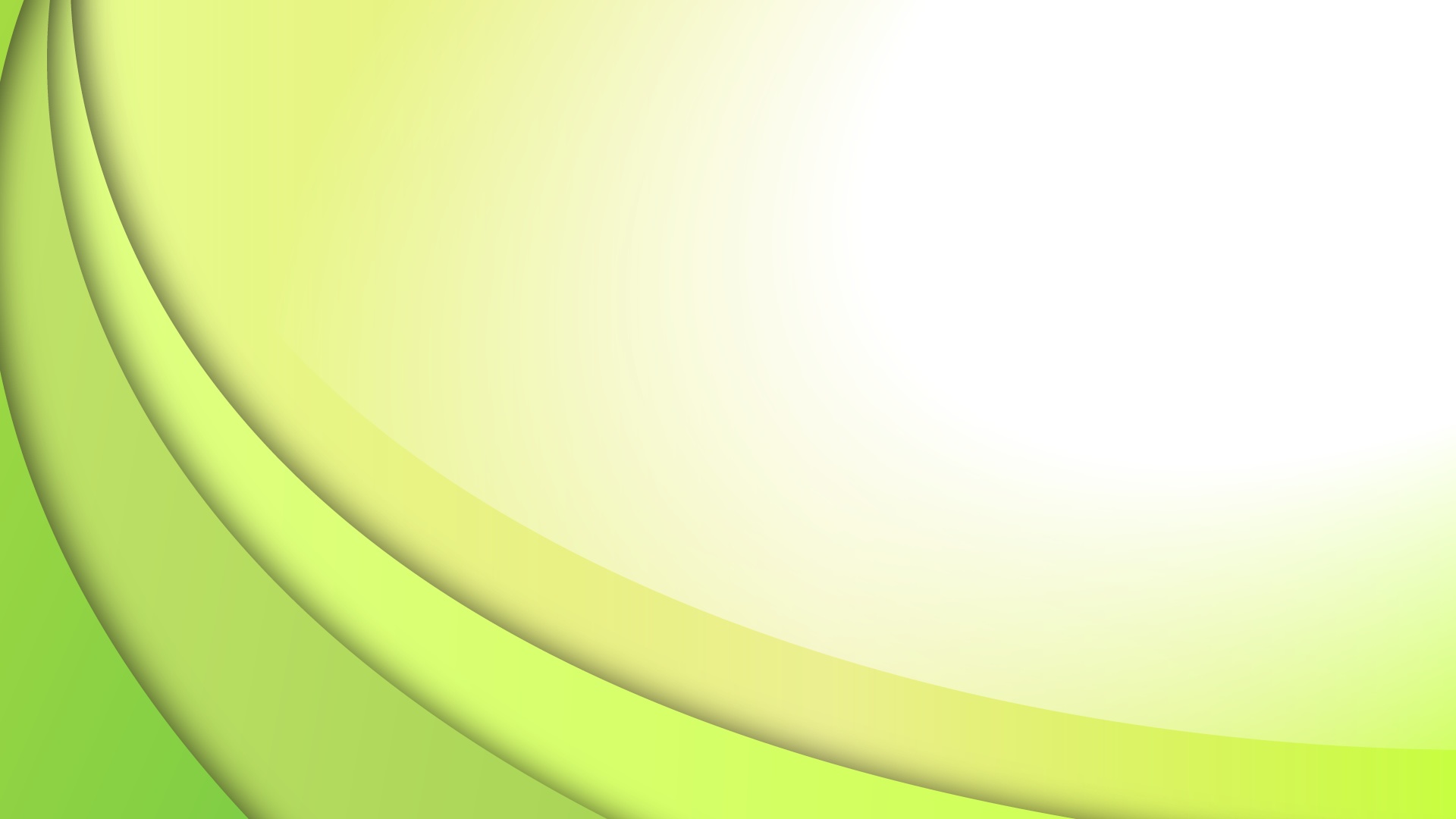 Методический деньЗдоровьесберегающие технологии в ДОУ
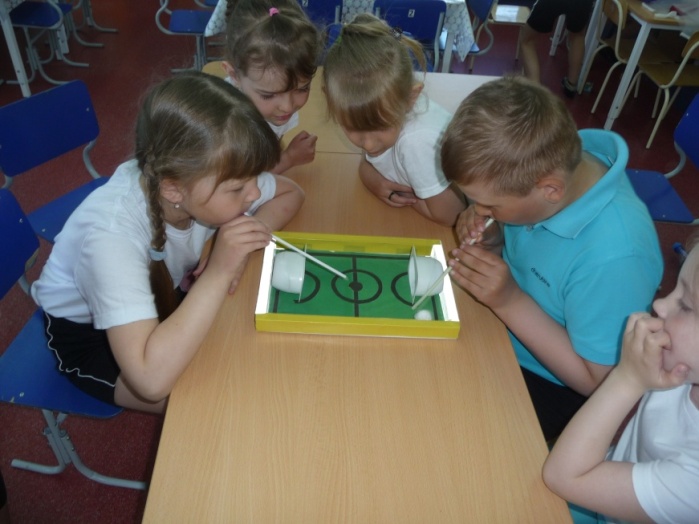 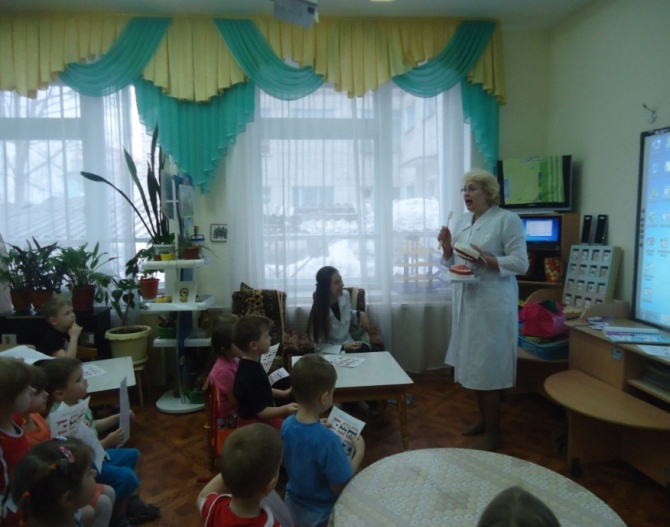 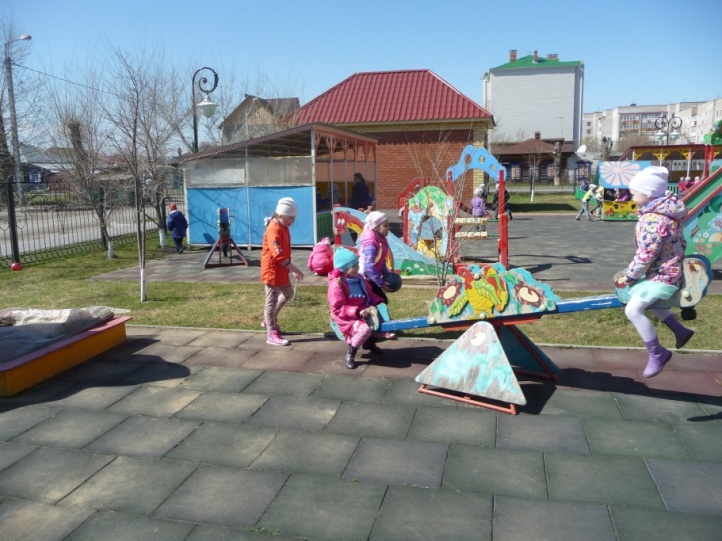 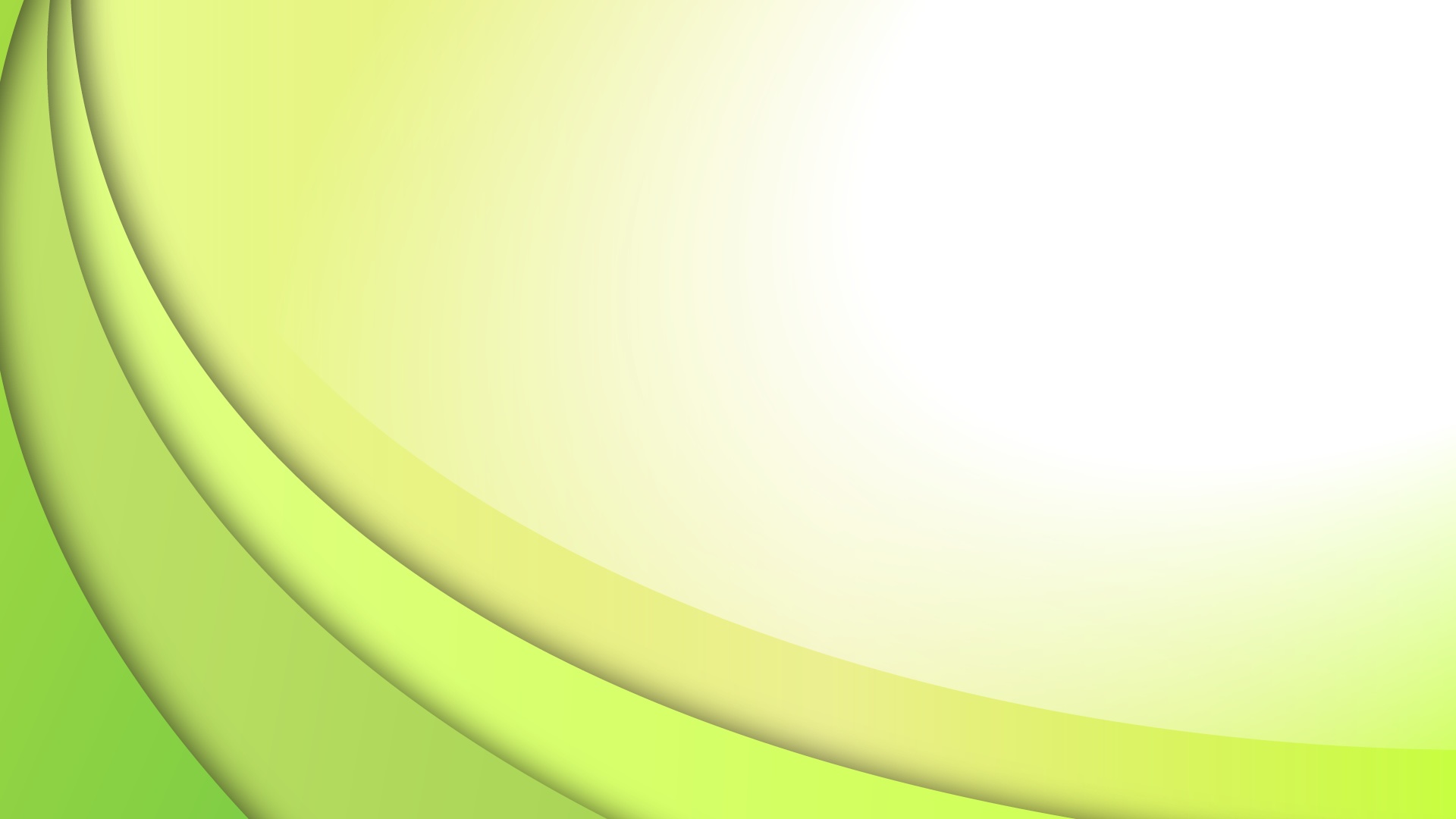 Ноябрь 2017
Открытые просмотры «Физкультурное занятие»
Декада  математики
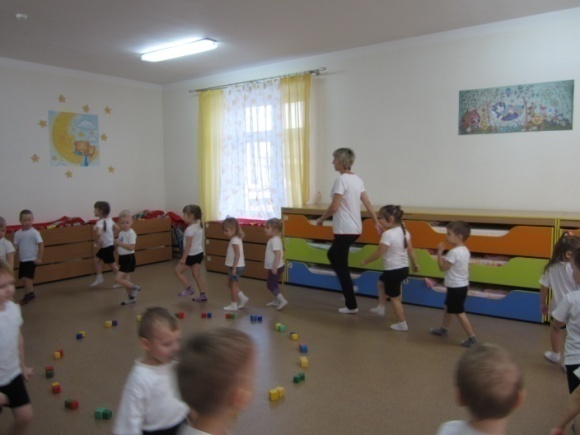 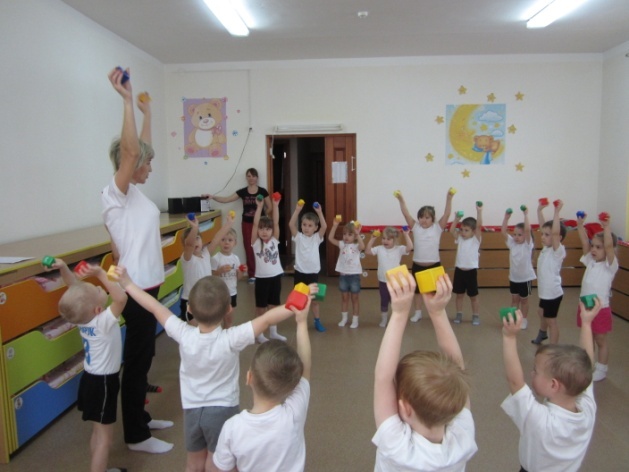 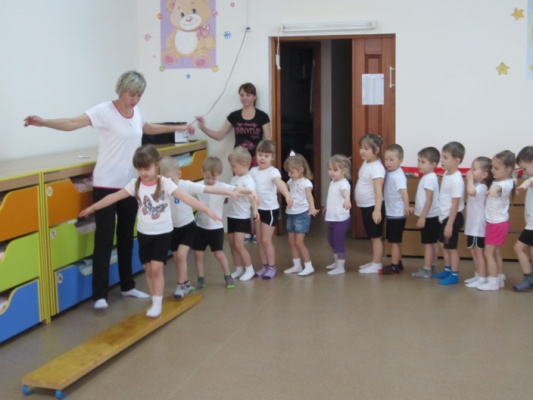 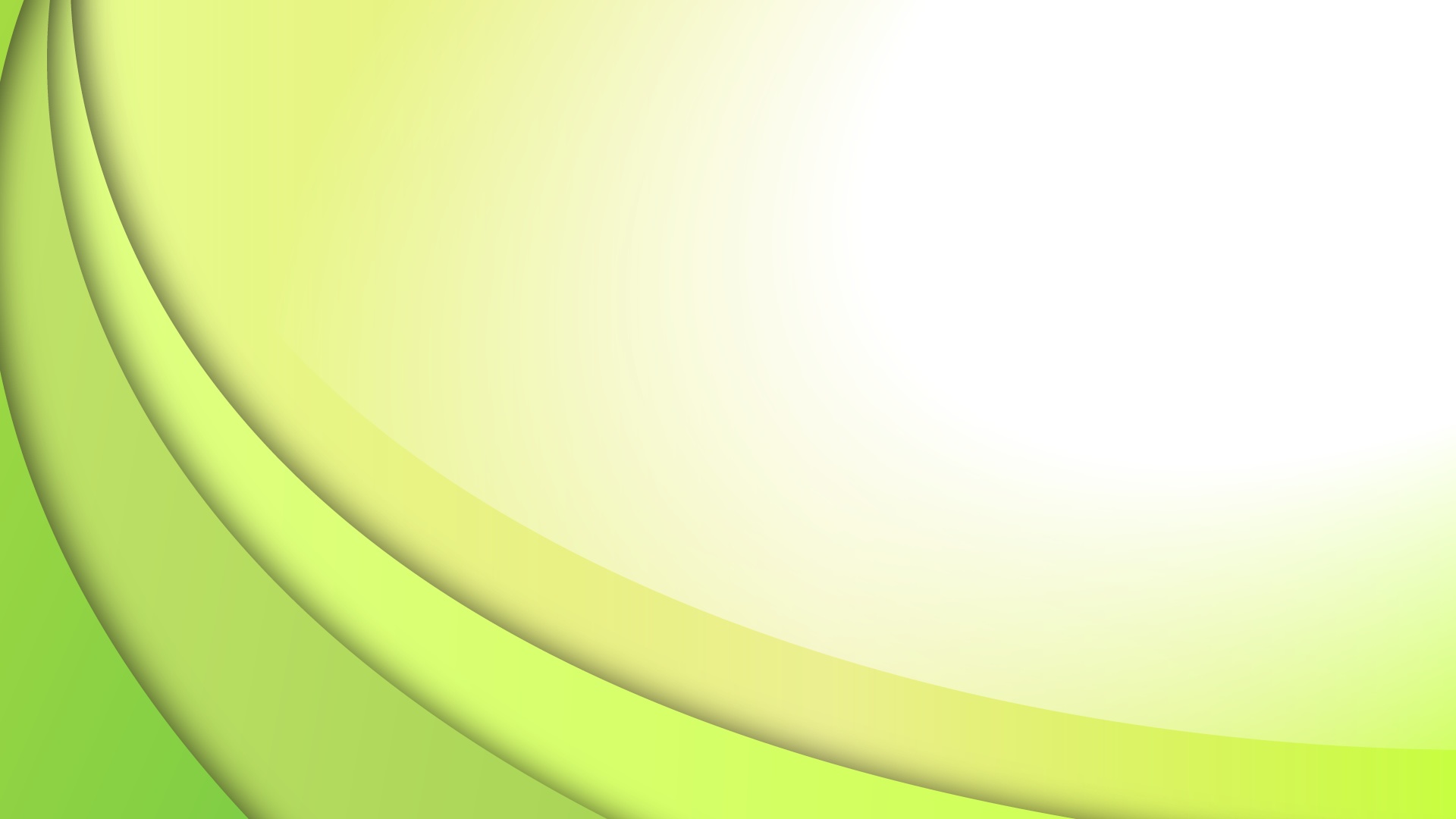 Педагогический совет «Организация работы по охране и укреплению здоровья воспитанников»
Из опыта работы с детской стоматологией А.Н.Малышкиной
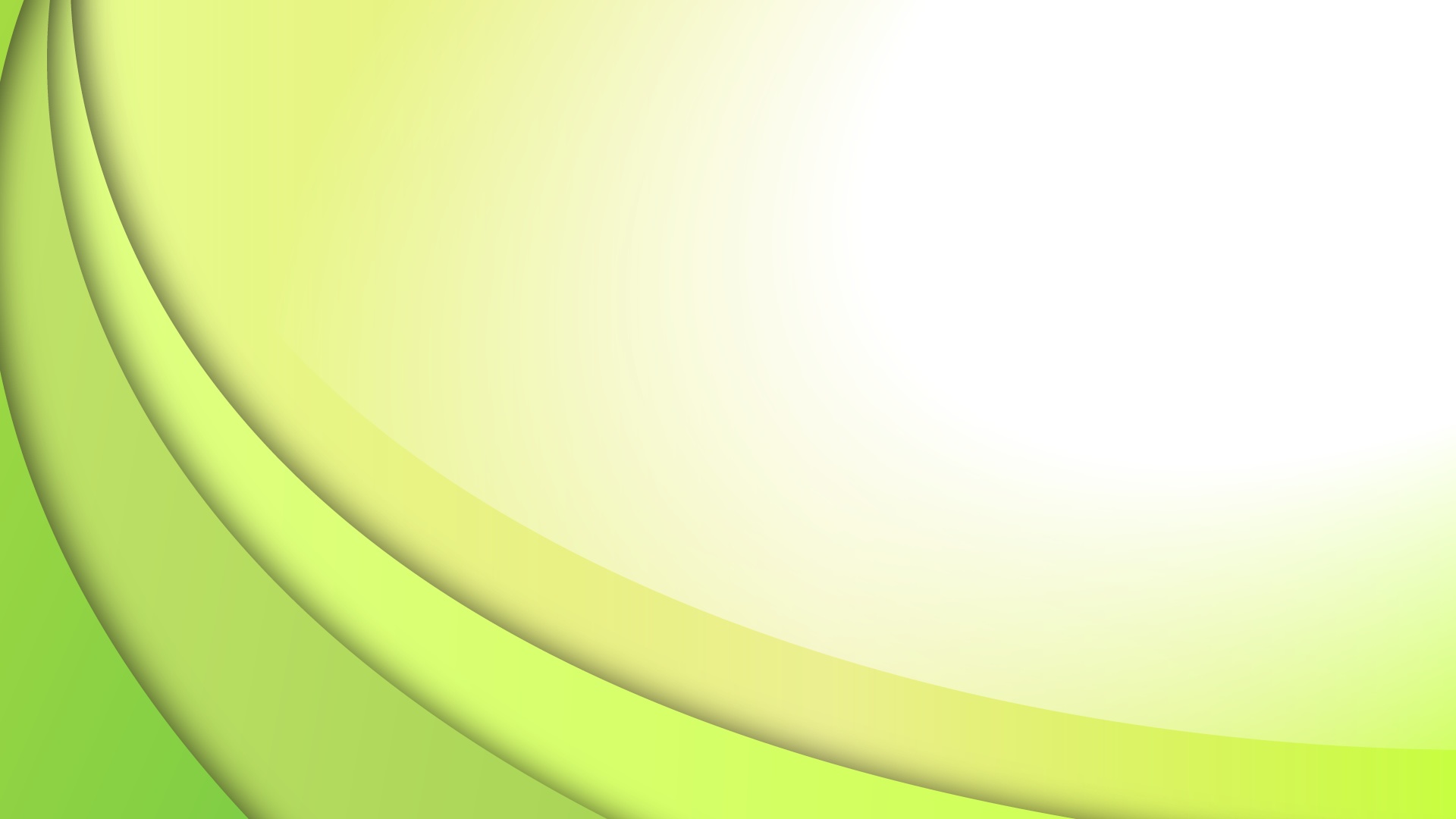 Семинар-практикум «Педагогическая поддержка инициативности ребёнка на физкультурных занятиях»
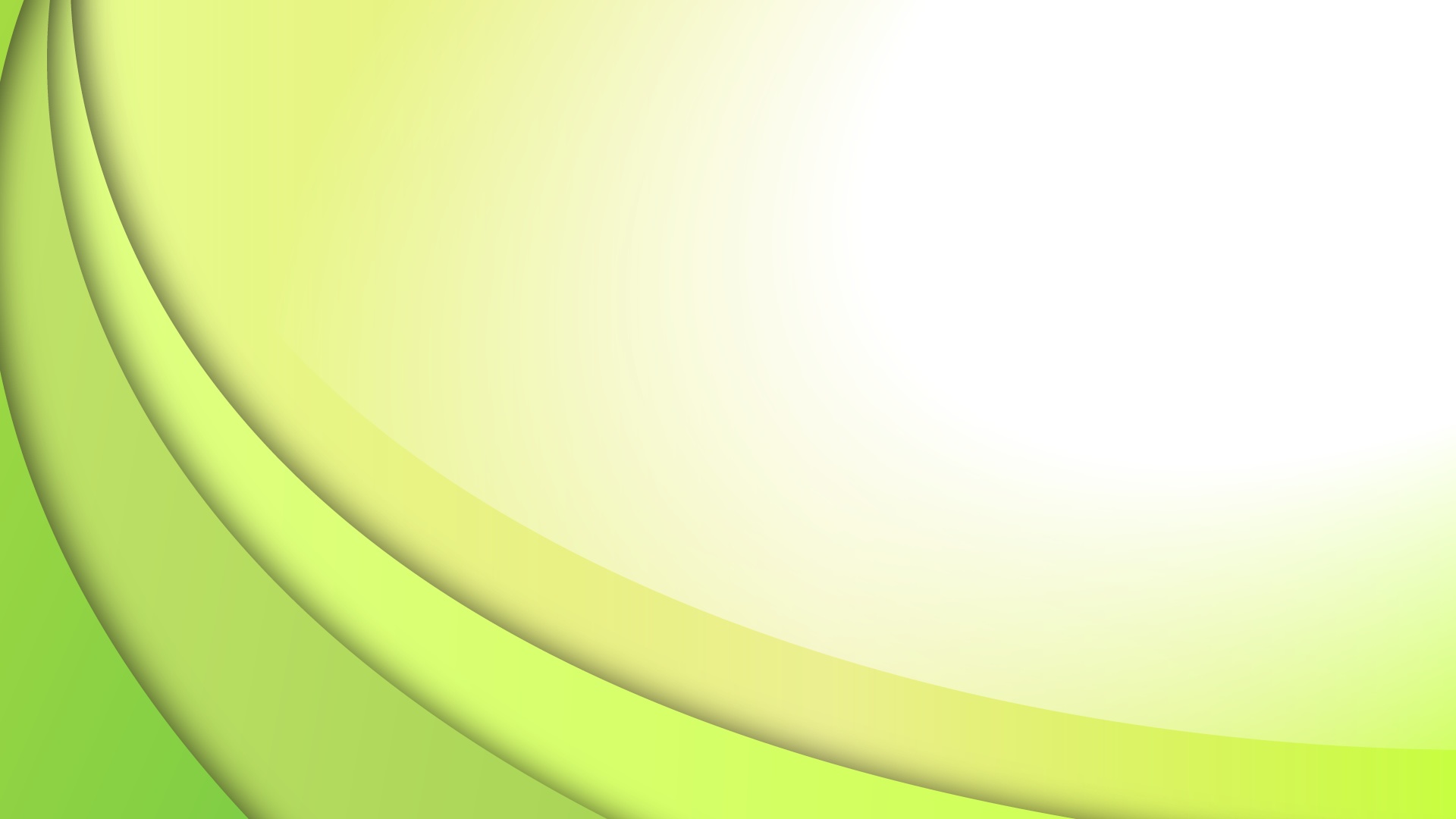 Городской конкурс «Робототехника»
Опыт представлен на семинаре
Наши победители
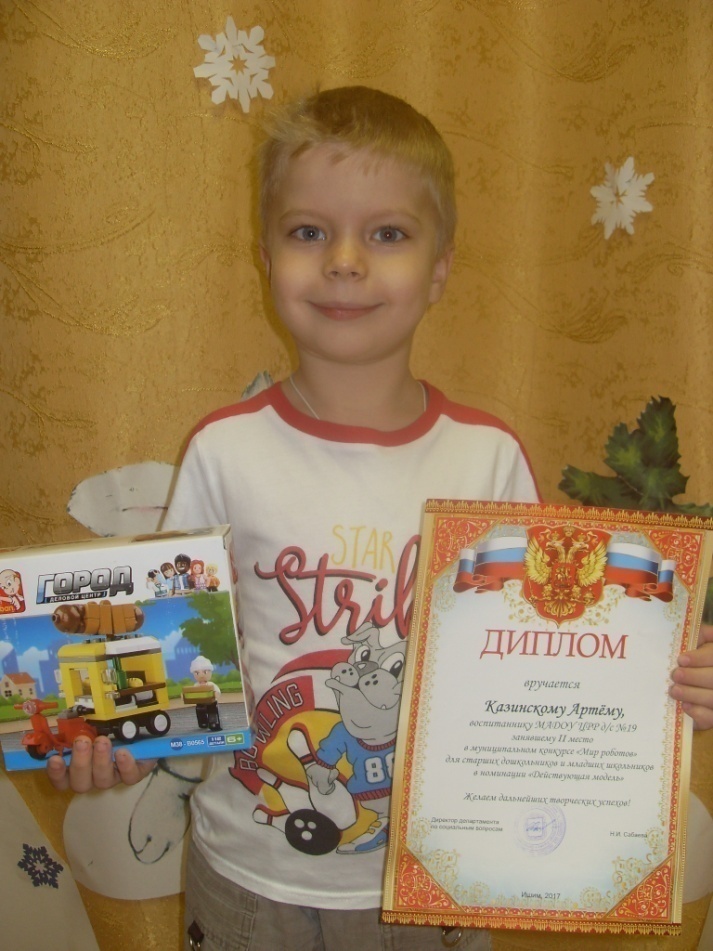 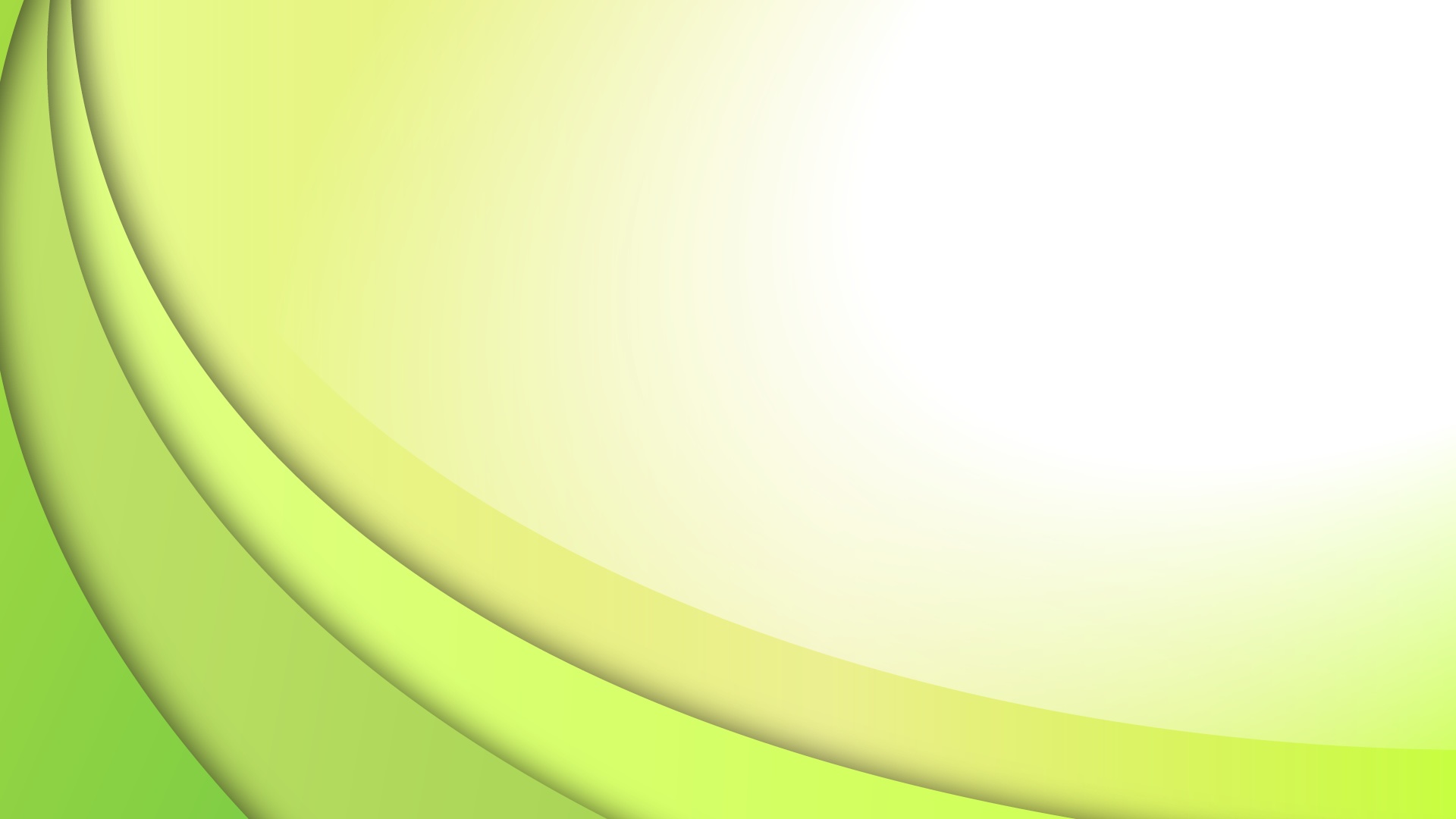 Декабрь 2017
Декада литературы и театра
Открытые просмотры «Новогодние утренники»
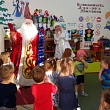 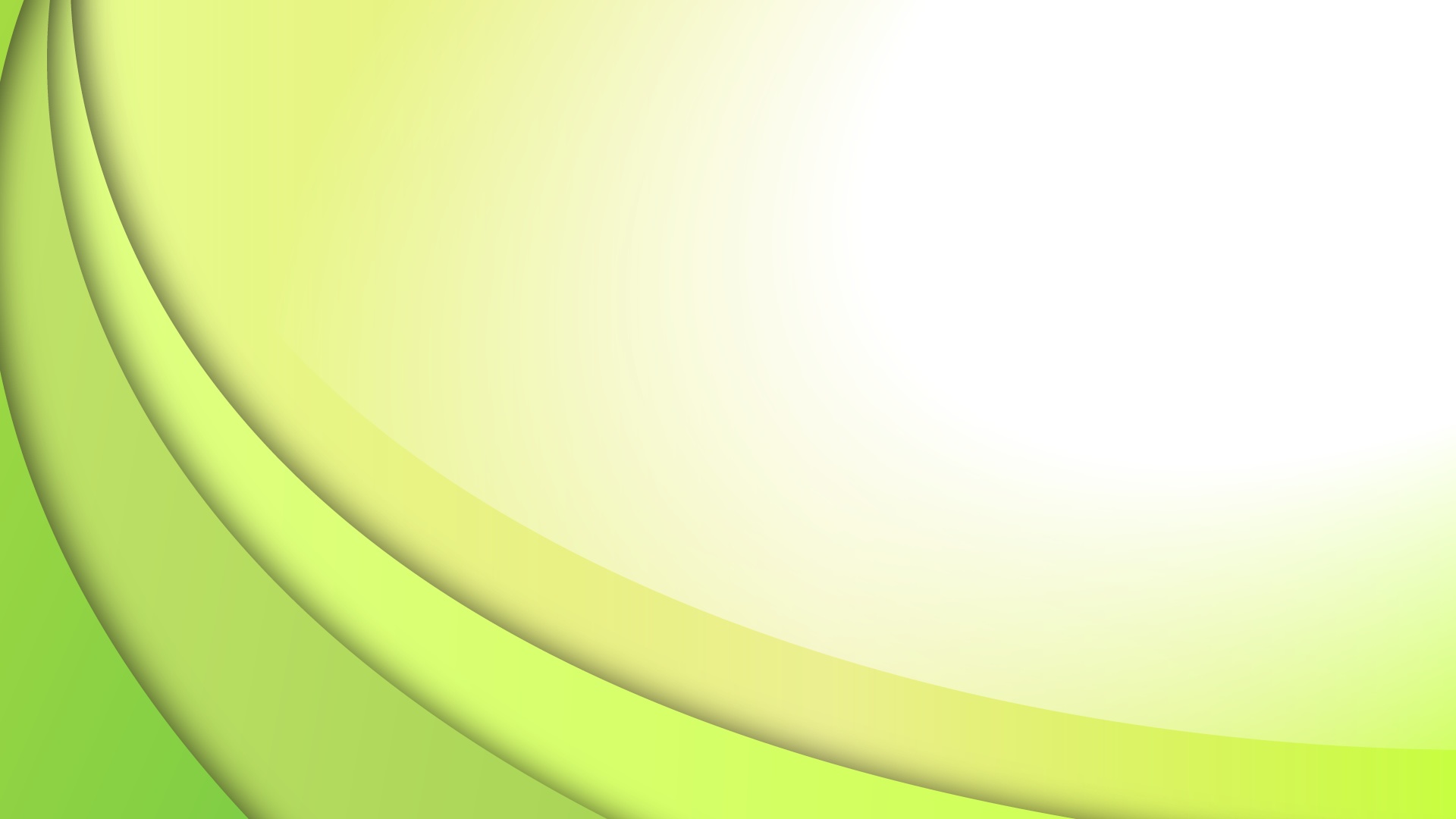 Семинар с элементами деловой игры на тему  «Массаж Су-Джок с детьми дошкольного возраста»
Консультация«Обучение детей старшего дошкольного возраста планированию и организации деятельности»
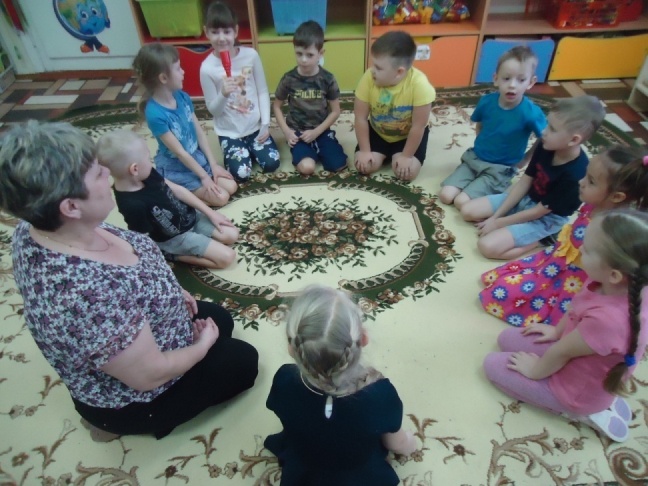 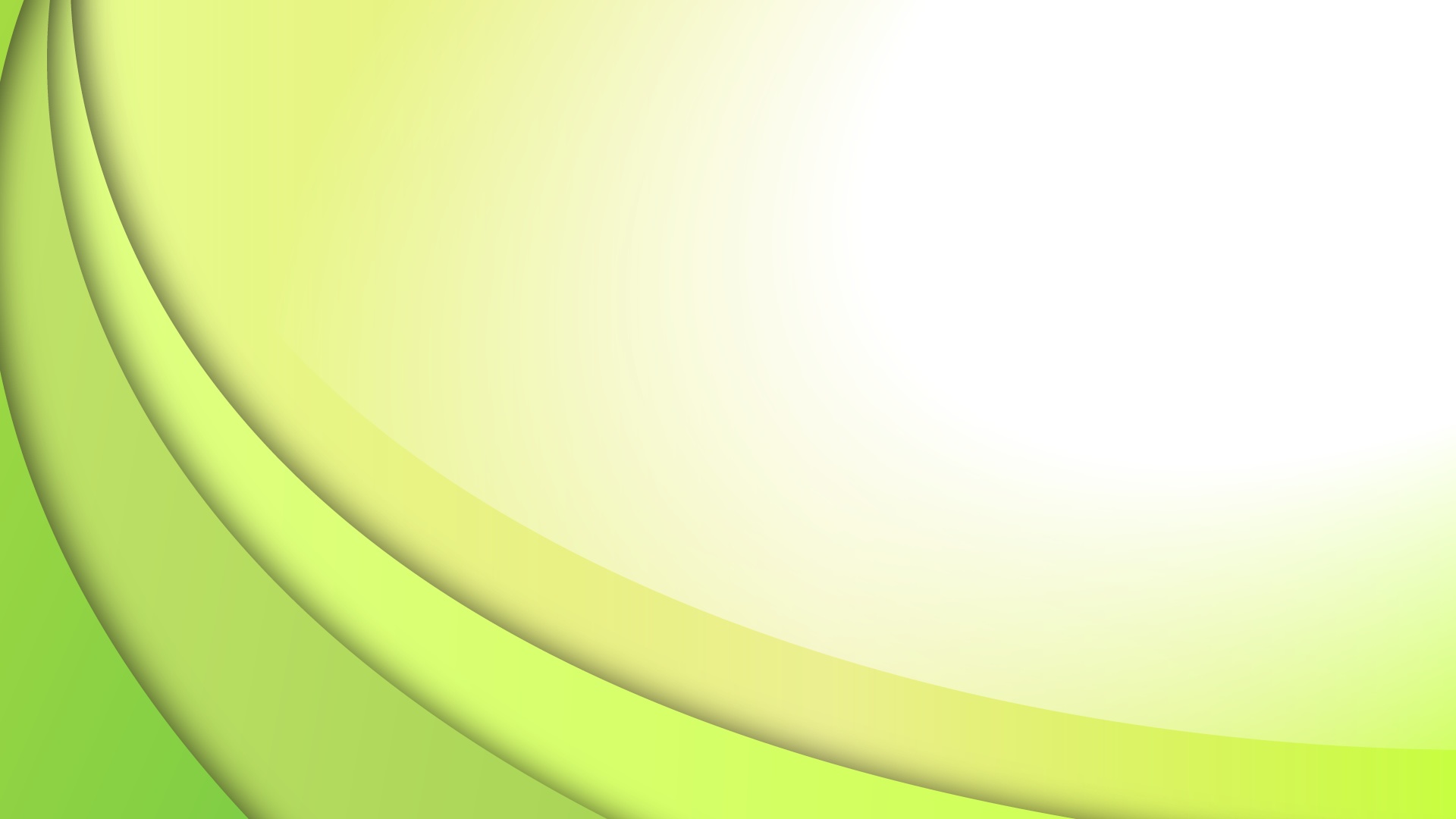 Каникулы в ДОУ
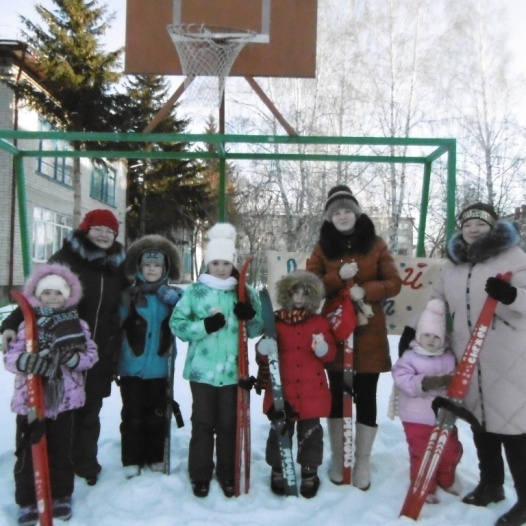 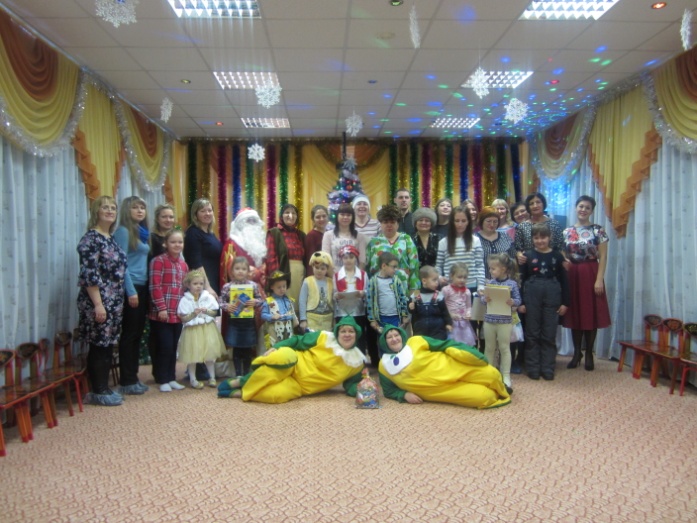 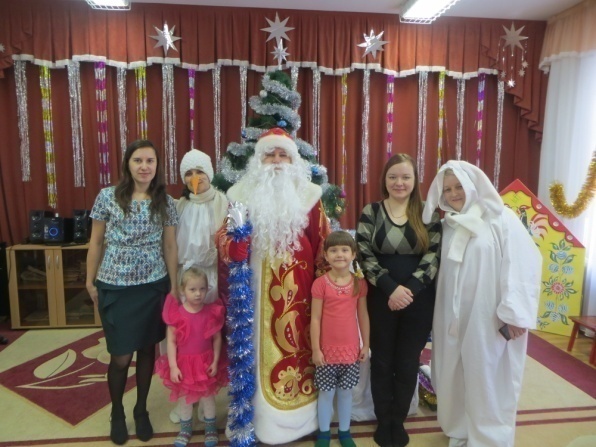 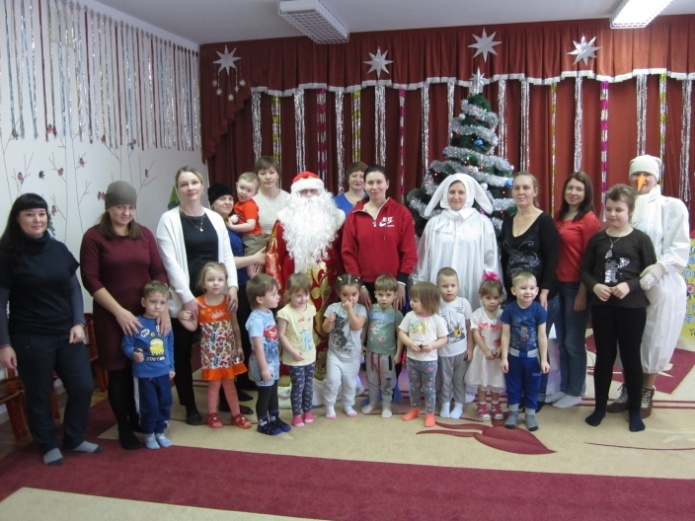 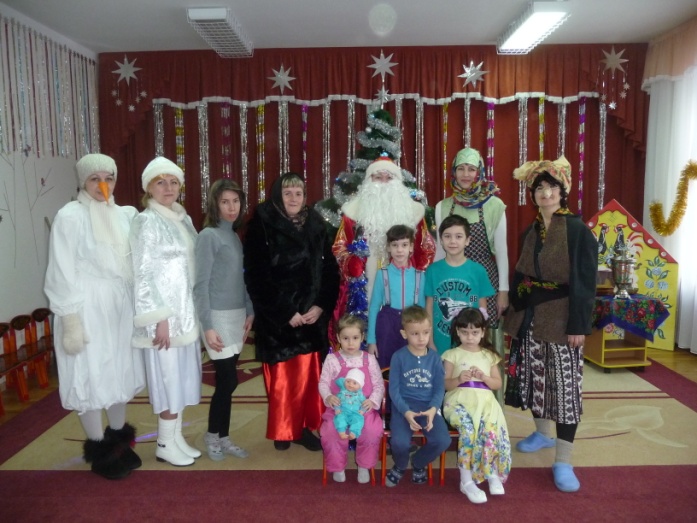 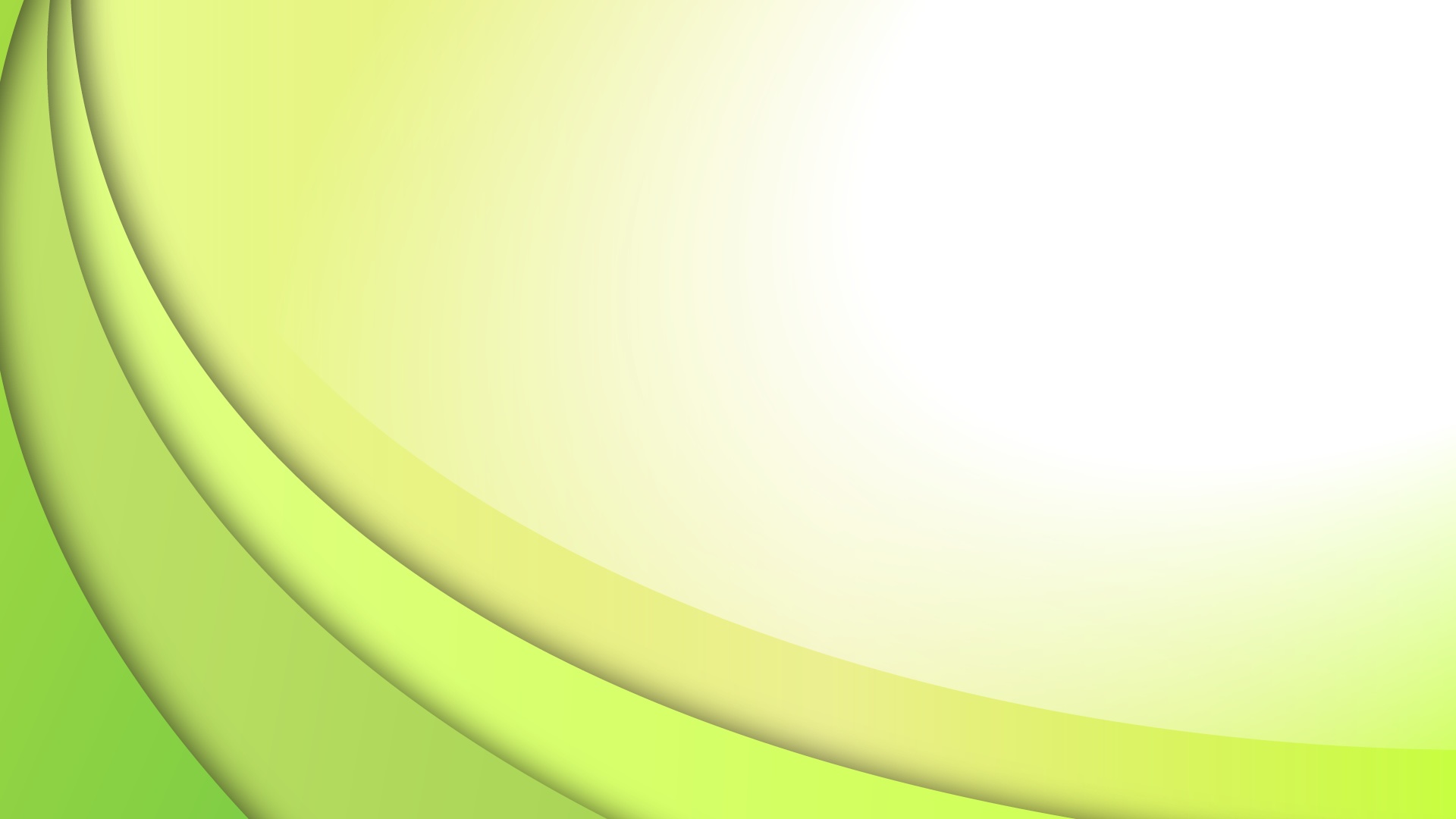 Национальная премия «Экологический Оскар»
Г.Москва
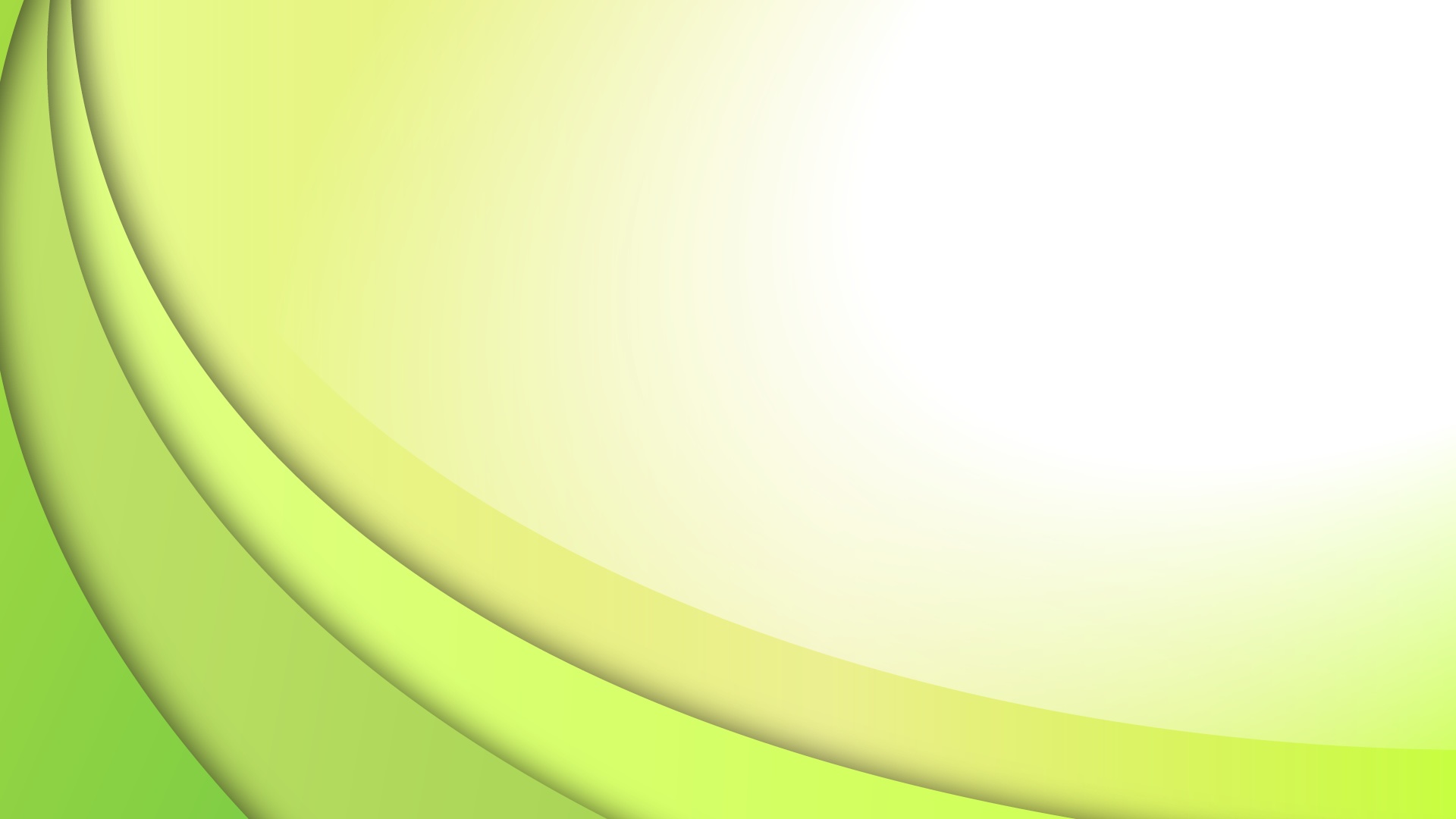 Январь 2018
Декада шахмат
Смотр –конкурс  на лучший зимний участок на тему «Сказка на участке»
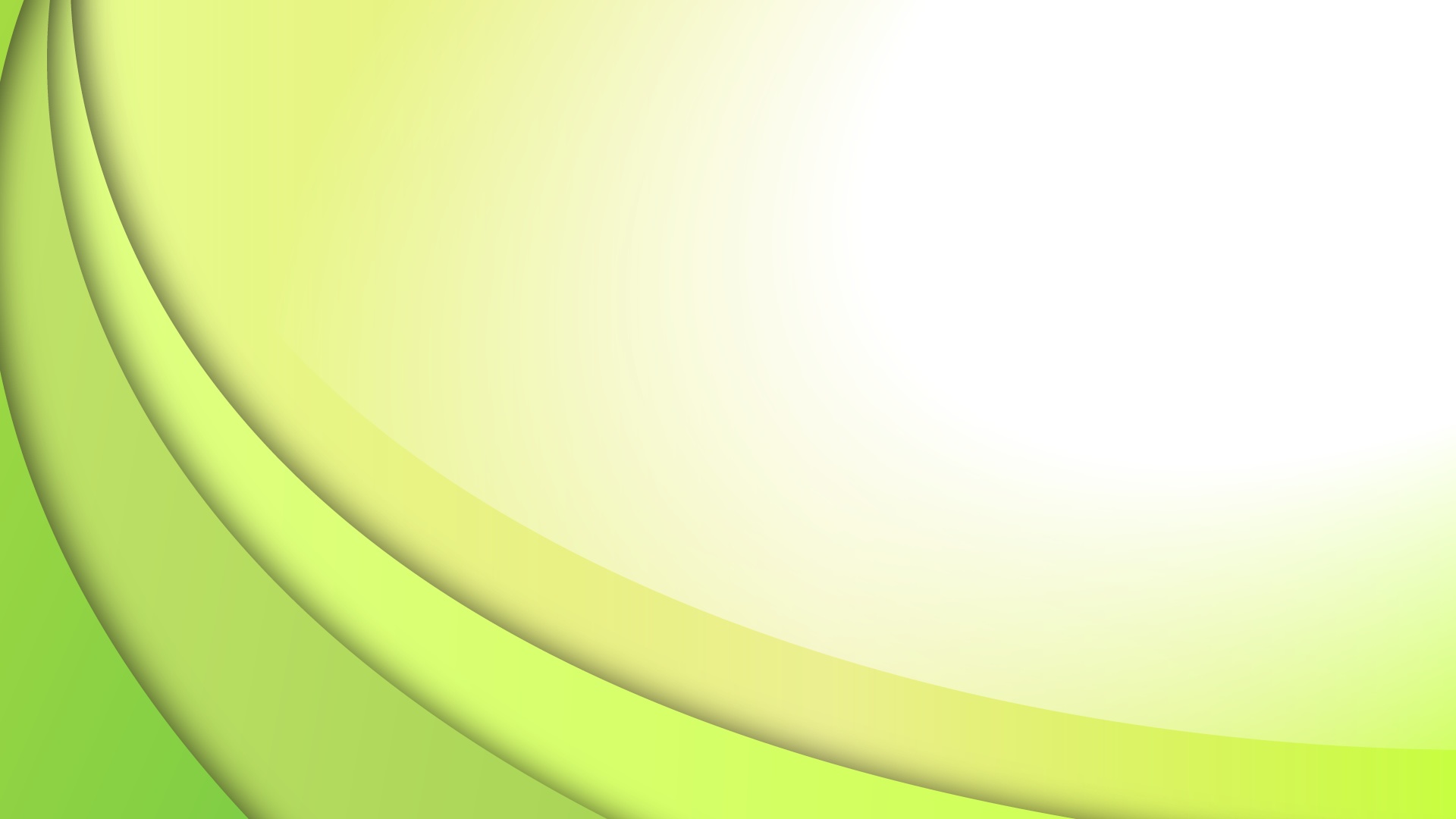 Работа консультативно-методического пункта Семинар с элементами игры на тему «Ум на кончиках пальцев: развитие мелкой моторики» (для родителей младших дошкольников)
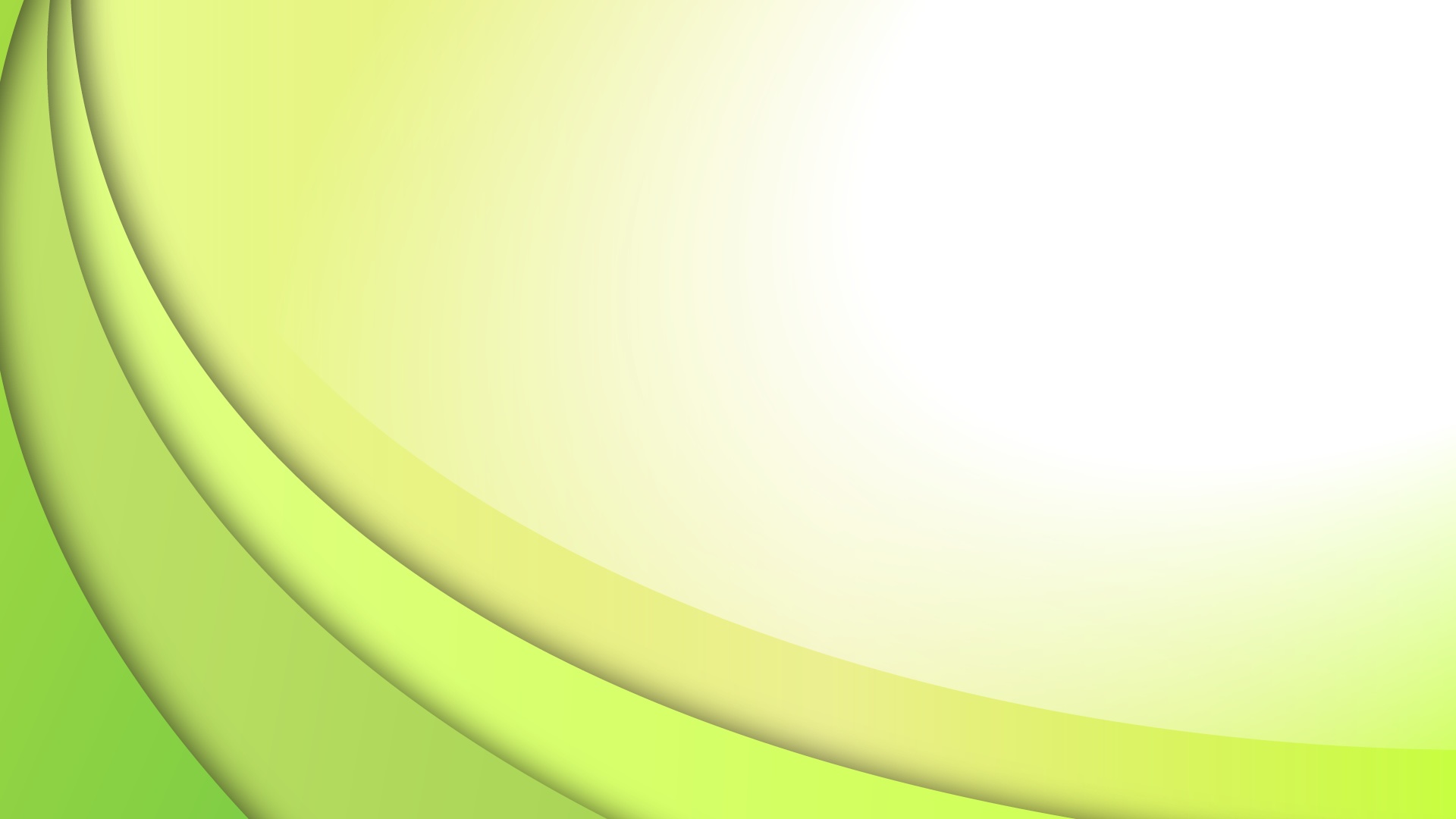 Городская ярмарка талантов
Эльзенбах Ксюша, победитель городского конкурса «Ишимские имена»
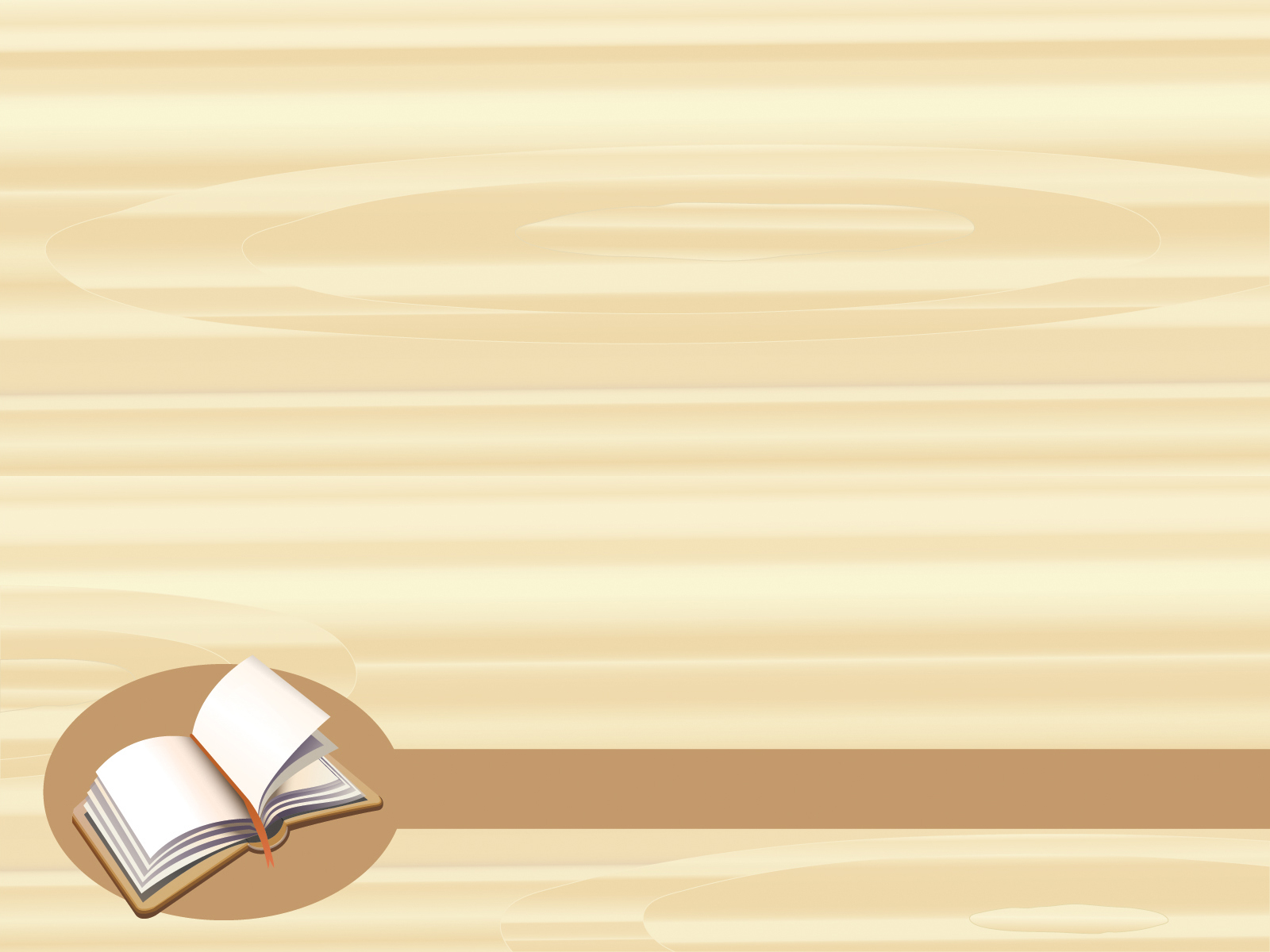 ПЕДАГОГ ГОДА – 2018(февраль 2018)
Номинация 
«Воспитатель года»
Клюка Наталья Анатольевна,
Гаврилова Вера Александровна,
Консевич Екатерина Викторовна, Кузнецова Татьяна Владимировна


Номинация 
«Педагог-психолог»
Мелкозерова Оксана Георгиевна
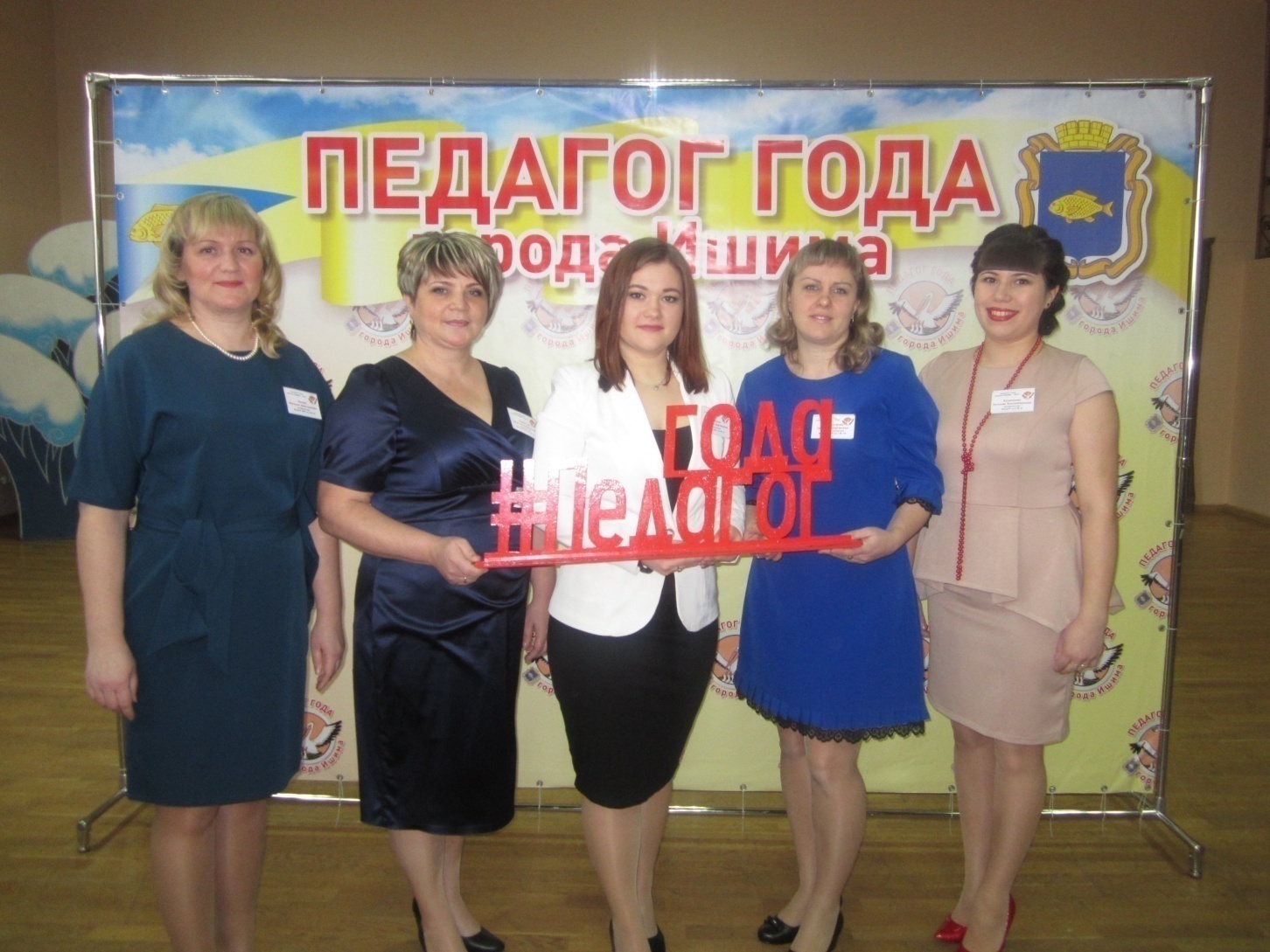 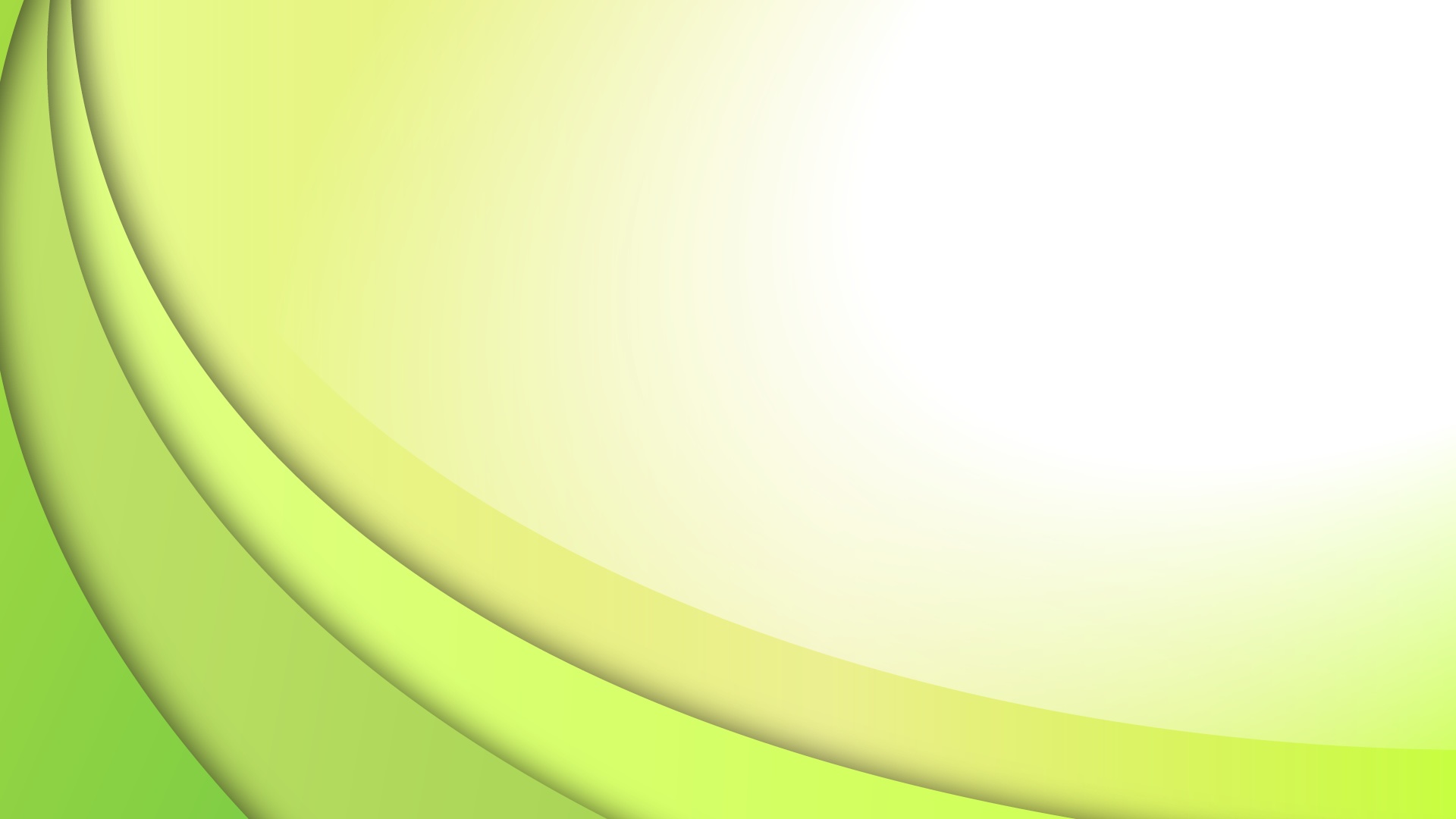 День 1
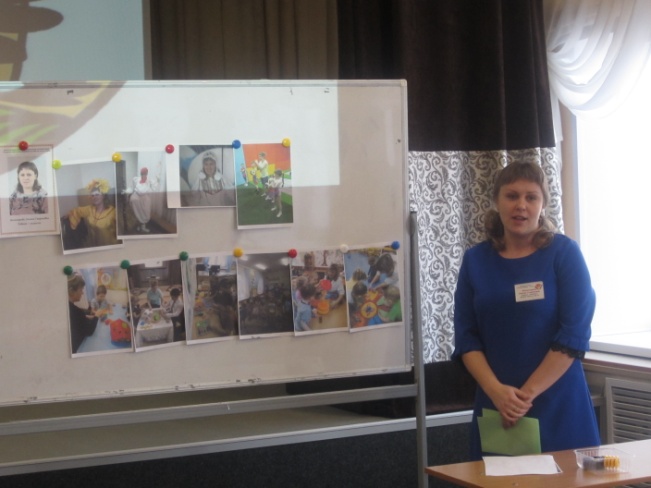 Защита «Авторская идея моей педагогической практике»
Конкурсные занятия с детьми
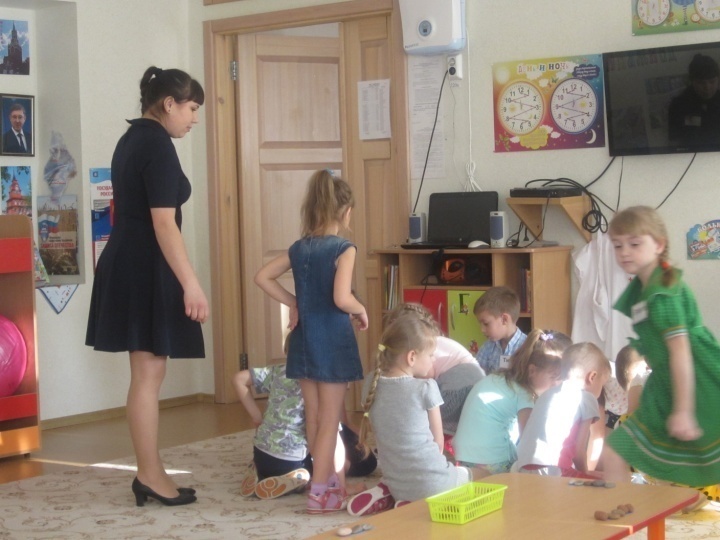 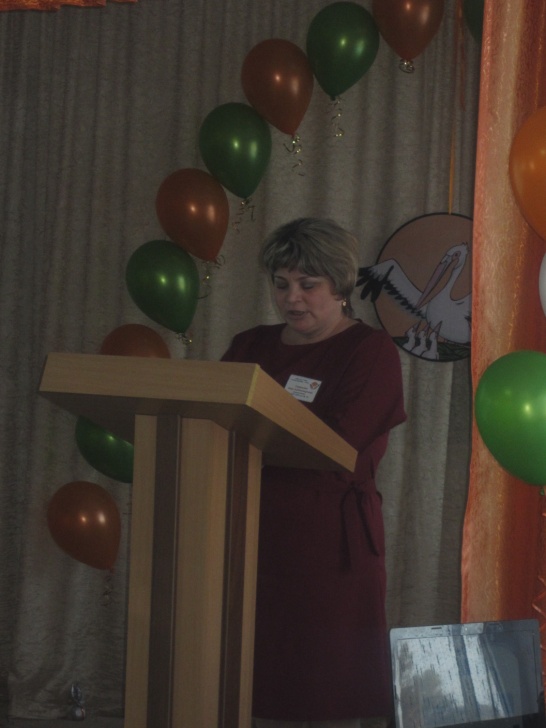 Визитная карточка «Я педагог-психолог»
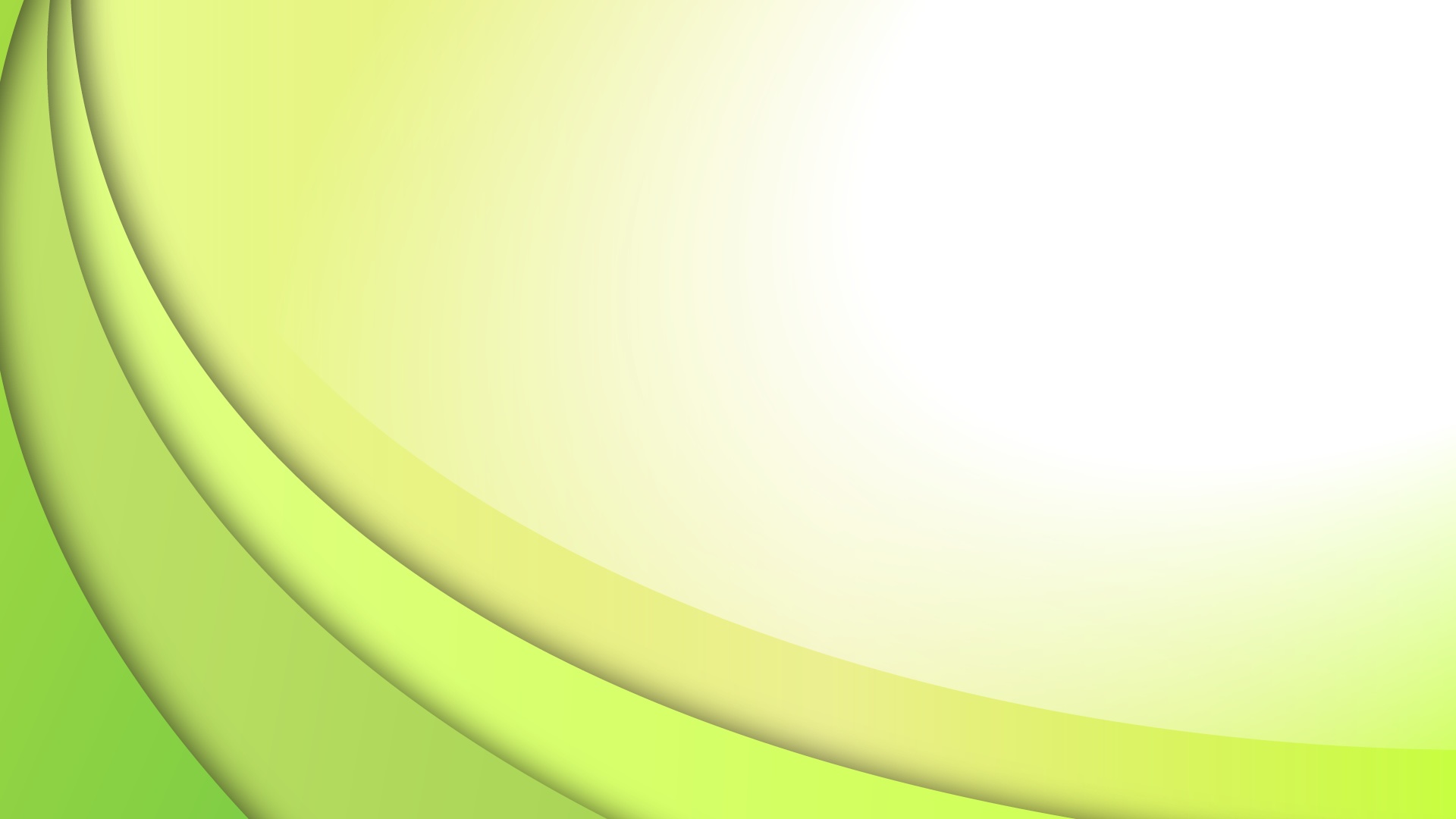 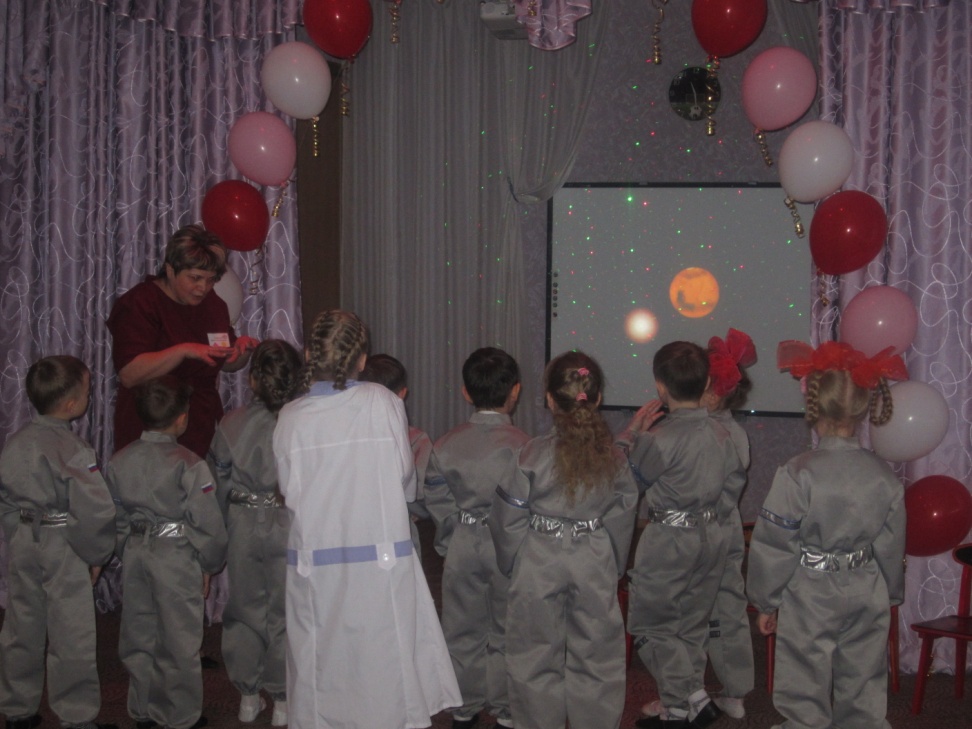 День 2
Конкурсные мероприятия с детьми
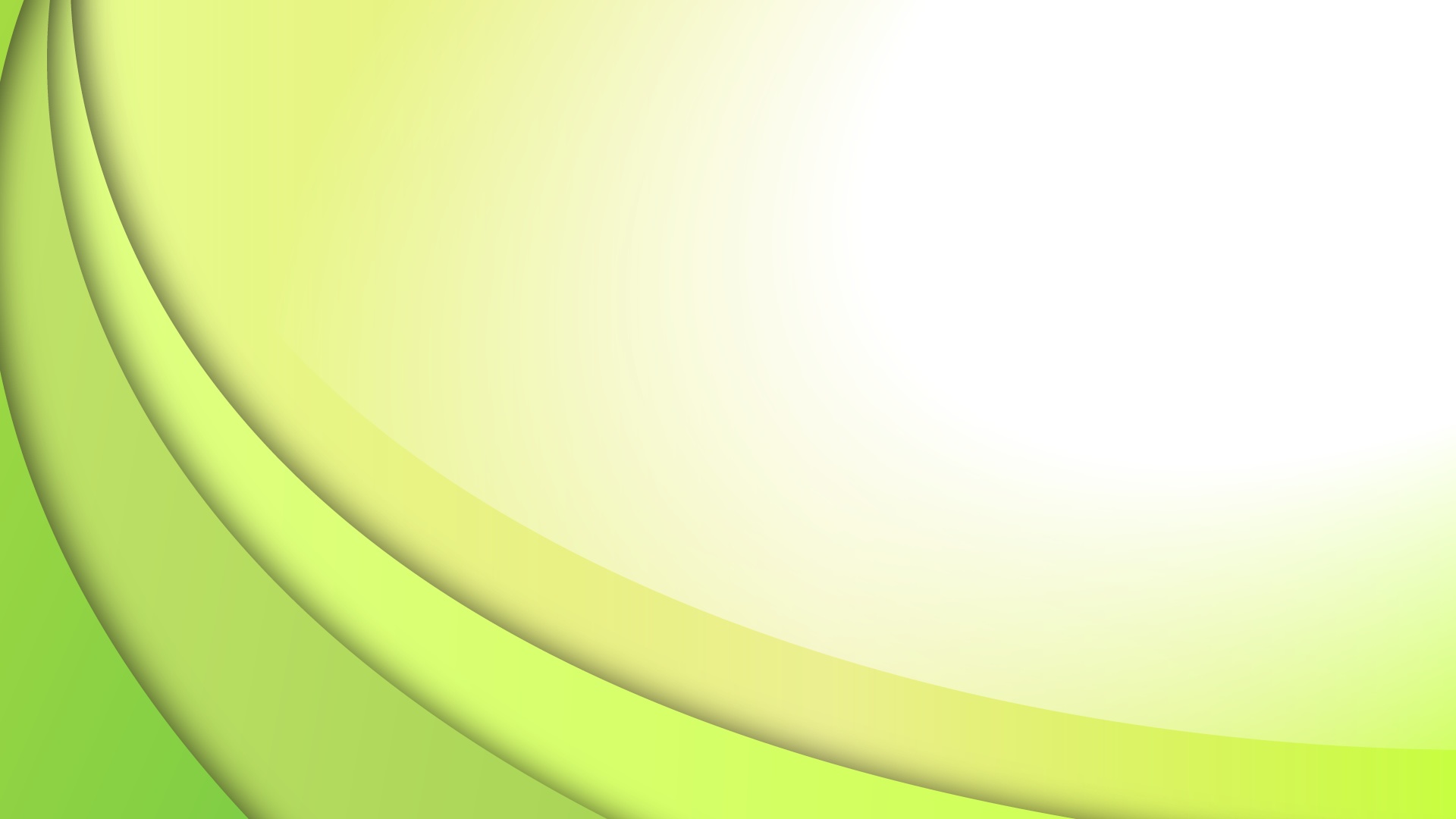 День 3
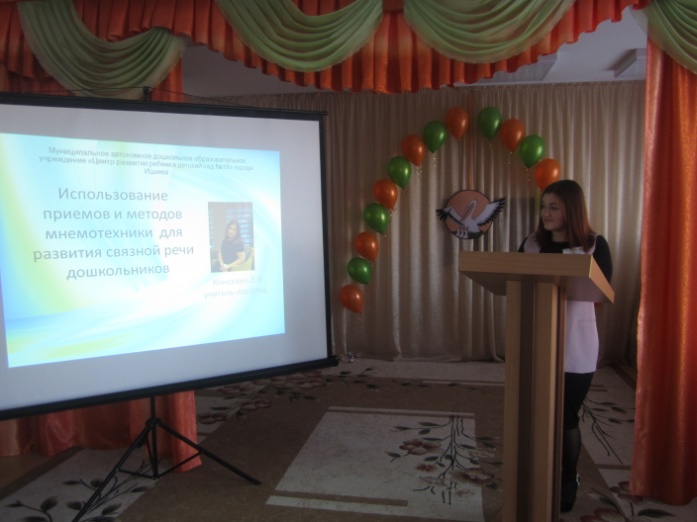 Конкурсное мероприятие 
«КЕЙС для родителей»
Защита «Авторская идея моей педагогической практике»
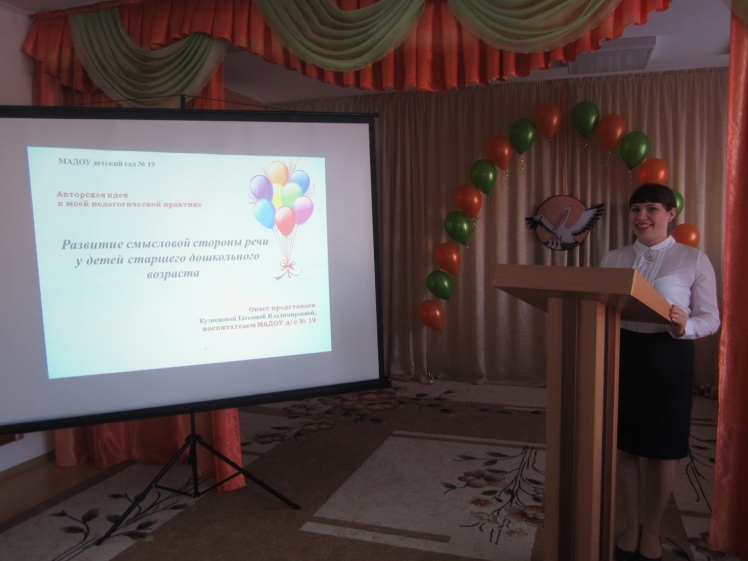 Выход в финал
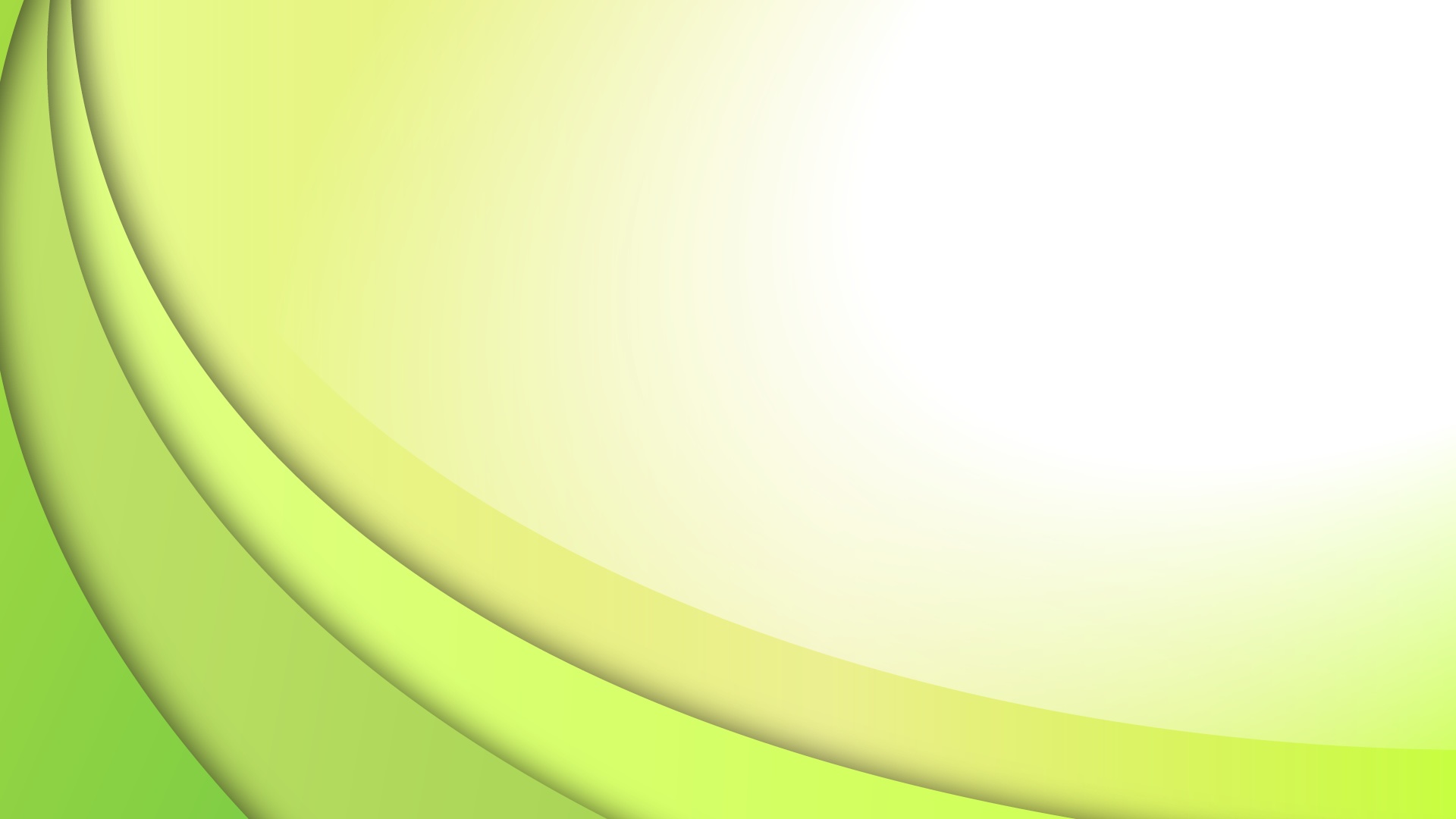 Наши победители
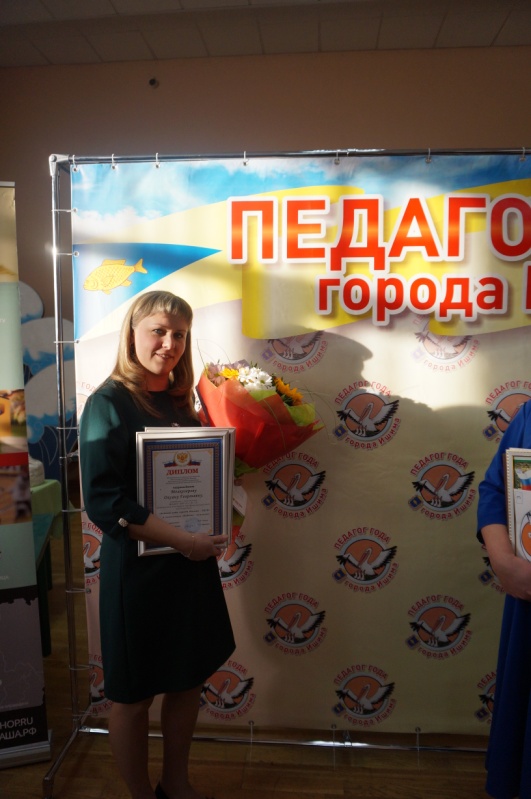 3 место в номинации Воспитатель года 2018»
Лауреат в номинации Педагог-психолог года 2018»
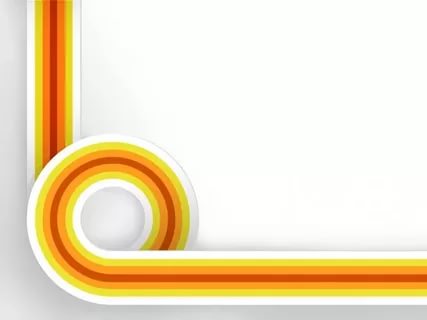 Итоги работы за 2017-2018 учебный год